"Berufe früher und heute" - Ein Projekt für das Kulturhistorische Museum Rostock
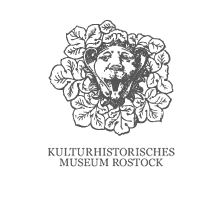 Von Anna Sophie Winitzki, Josephine Hausmann, Helen Jungnickel, Jette Witschurke
Universität Rostock
Modulprüfung "Fachdidaktische Gestaltung des Sachunterrichts
Wintersemester 21/22
Gliederung
1. Heimatbegriff & Historik im Rahmenplan 
2. Kurzportrait des Projekts 
3. Suche der Trinkgefäße & Themenfindung 
4. Informationen zu verschiedenen Berufen
4.1 Videos
4.2 Text
5. Memory 
6. Quiz 
7. Hufeisen gestalten 
8. Siegerehrung 
9. Zukunftsperspektive 
10. Quellen
2
Modulprüfung "Fachdidaktische Gestaltung des Sachunterrichts"
1. Heimatbegriff & Historik im Rahmenplan
Heimatbegriff mit Sachunterricht tief verbunden
 Identifikation von Heimat = aktiver Prozess
 Schule öffnet sich subjektiven Deutungen + sensibilisiert Lernende für diese
 Thematisierung des Heimatbegriffs im Sachunterricht durch Vielperspektivität
Geschichtsbewusstsein = Wechselwirkung von Erinnerung und Erwartung
3
Modulprüfung "Fachdidaktische Gestaltung des Sachunterrichts"
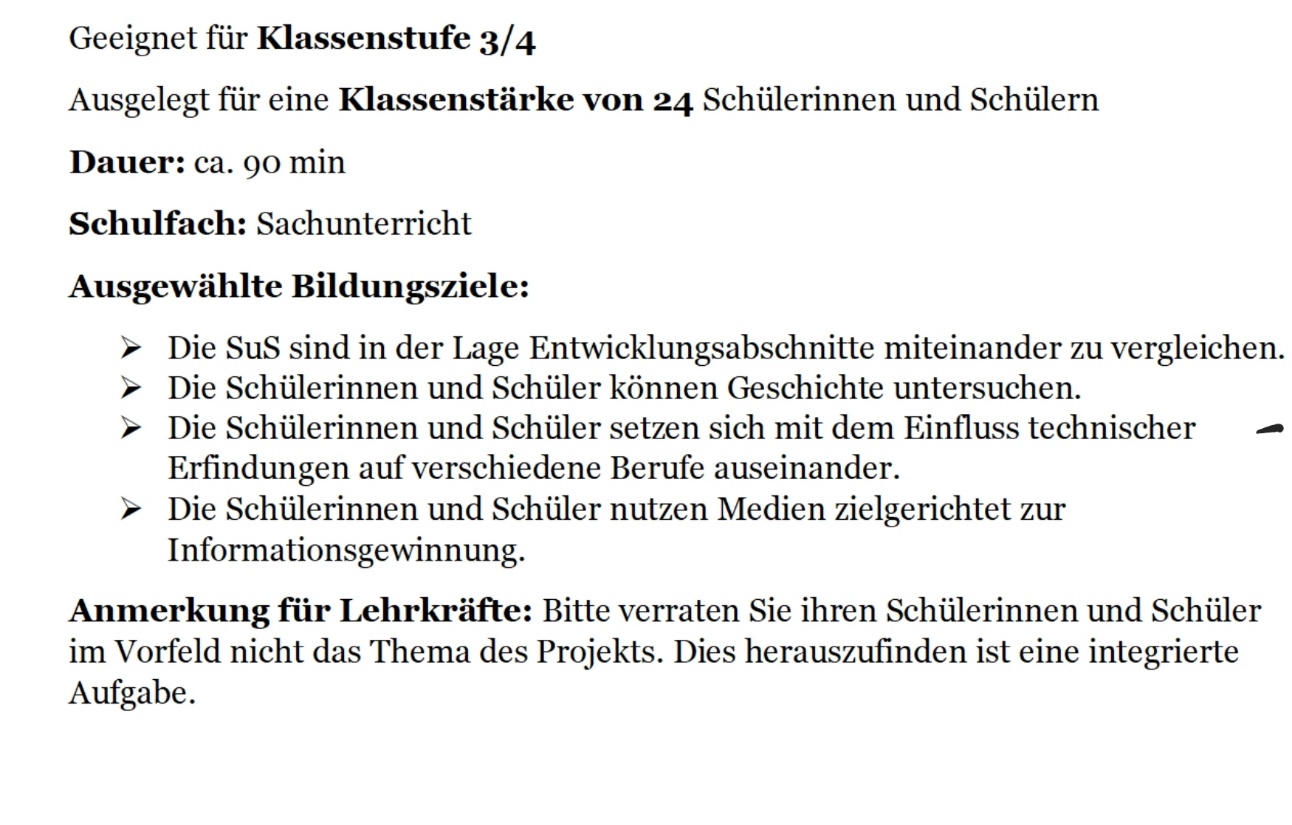 2. Kurzportrait des Projektes
4
Modulprüfung "Fachdidaktische Gestaltung des Sachunterrichts"
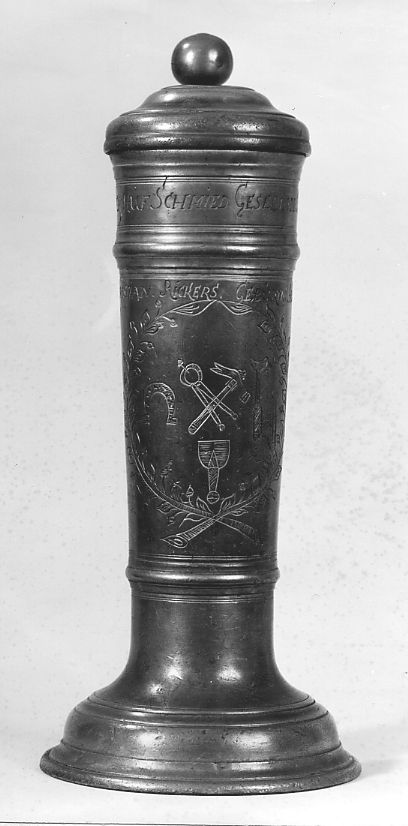 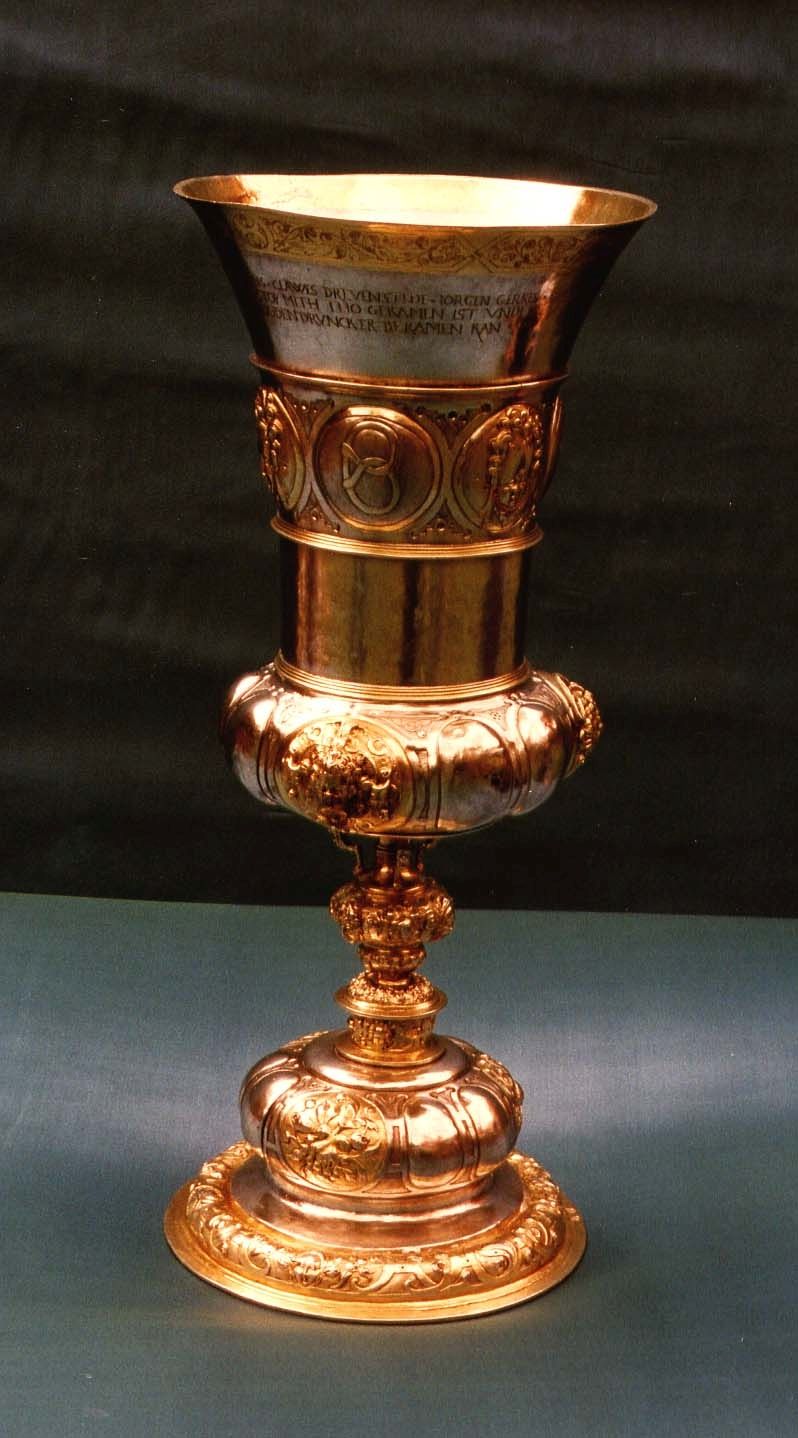 3. Suche der Trinkgefäße& Themenfindung
Kulturhistorisches Museum Z_45
Kulturhistorisches Museum S_85
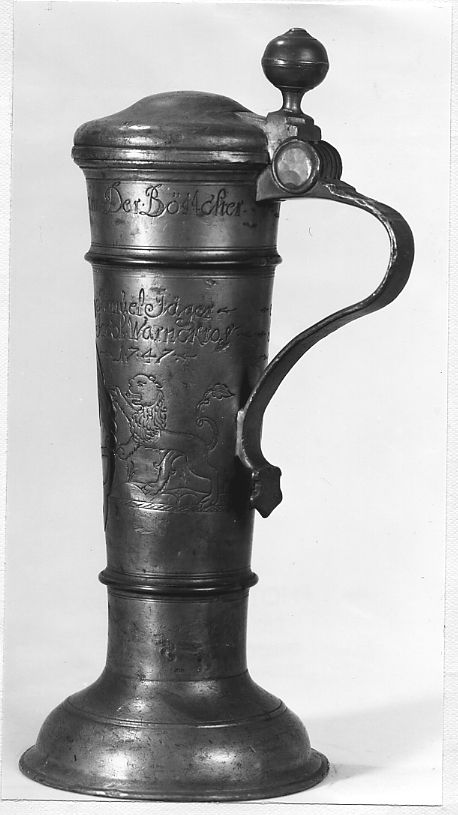 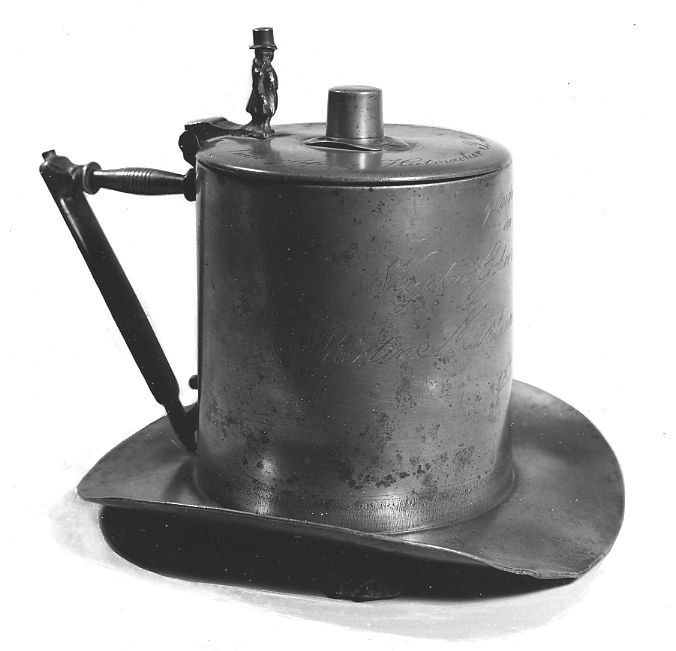 Kulturhistorisches Museum Z_48
Kulturhistorisches Museum Z_30
5
Modulprüfung "Fachdidaktische Gestaltung des Sachunterrichts"
3. Suche der trinkgefäße
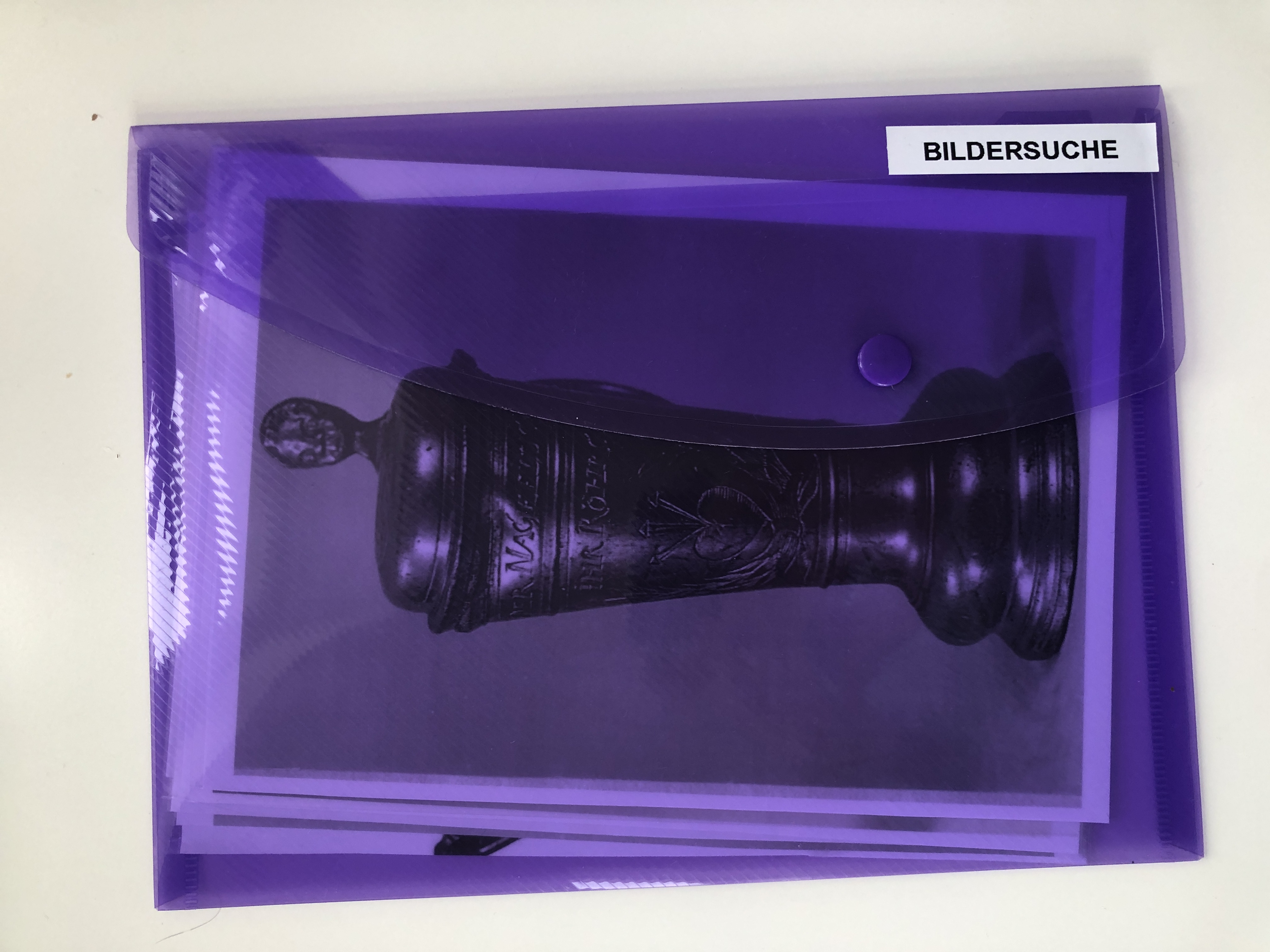 Handlung der Kinder:
SuS suchen in Partnerarbeit Symbole auf den Trinkgefäßen 
SuS reflektieren, was das Thema sein könnte
Was haben wir uns dabei gedacht ?
 Erkundung der Räumlichkeiten
 intensive Auseinandersetzung mit Gegenständen
 Bildungsziele
 Aufarbeitung des Materials
6
Modulprüfung "Fachdidaktische Gestaltung des Sachunterrichts"
Eigene Darstellung , 2022
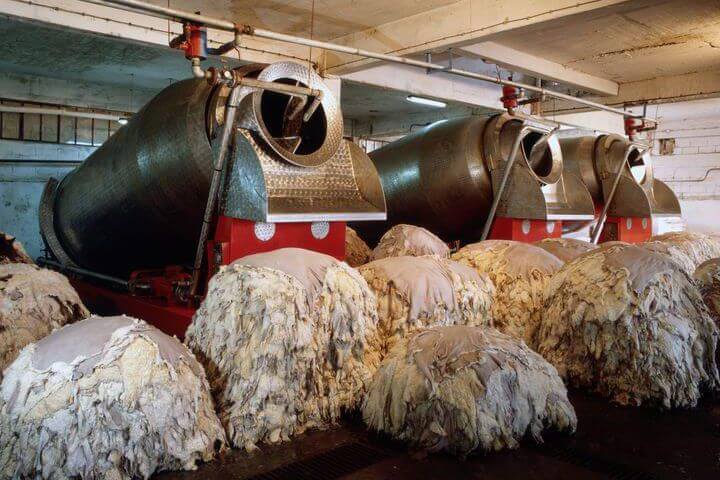 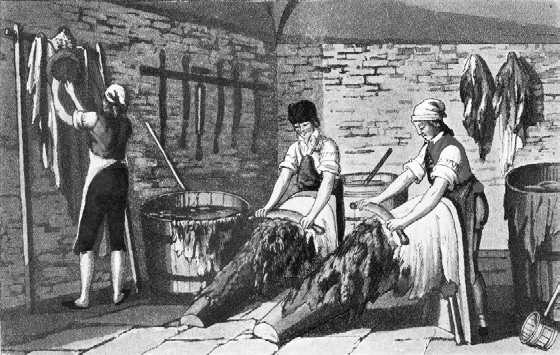 Handlung der Kinder:
Diskussion über mögliches Thema + Auflösung durch Museumspersonal
Hören dem Vortrag über die Entstehung des Trinkgeschirrs und der Pokale zu
Was haben wir uns dabei gedacht ?
 unterschiedliche Formen der Informationsaufnahme
 Üben der Gesprächsregeln 
 Bildungsziele
3. Themenfindung
7
Modulprüfung "Fachdidaktische Gestaltung des Sachunterrichts"
Bildungsziele:
 Die Schüler und Schülerinnen …
 können sich in verschiedenen Räumen orientieren
 thematisieren Aspekte von Zeit und Wandel
Aufbereitung des Materials:
 laminierte Bildausschnitte
 Material in verschiedenfarbigen Mappen zur Strukturierung
3.Suche der Trinkgefäße & Themenfindung
8
Modulprüfung "Fachdidaktische Gestaltung des Sachunterrichts"
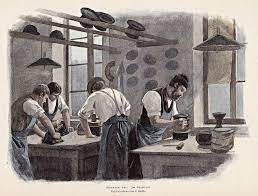 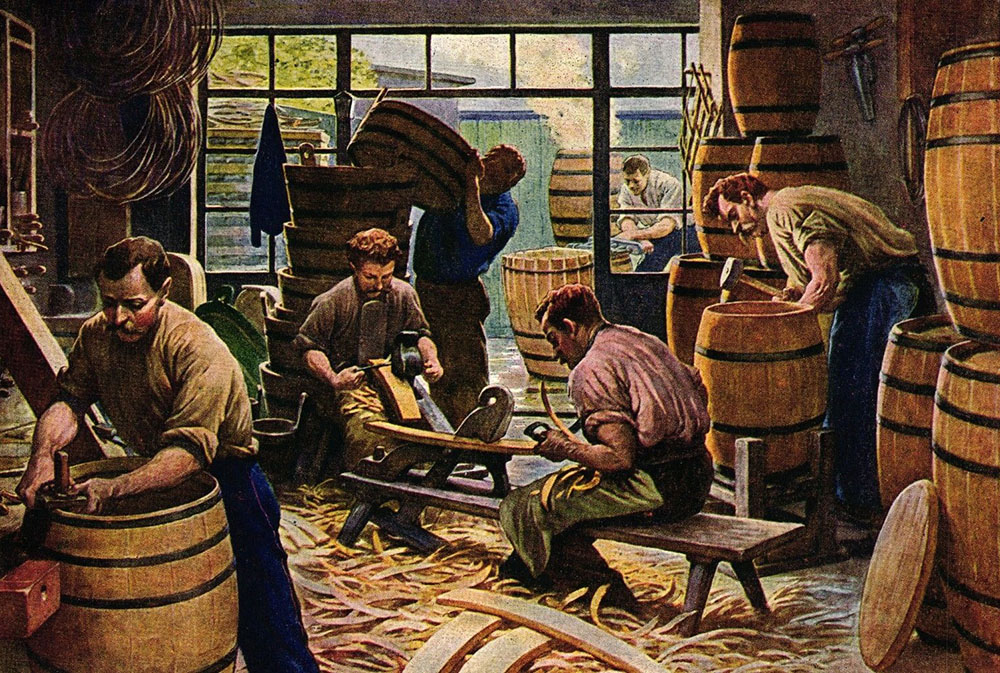 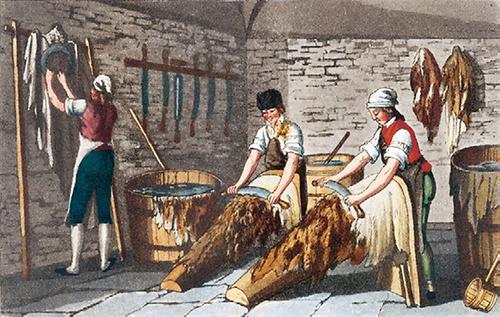 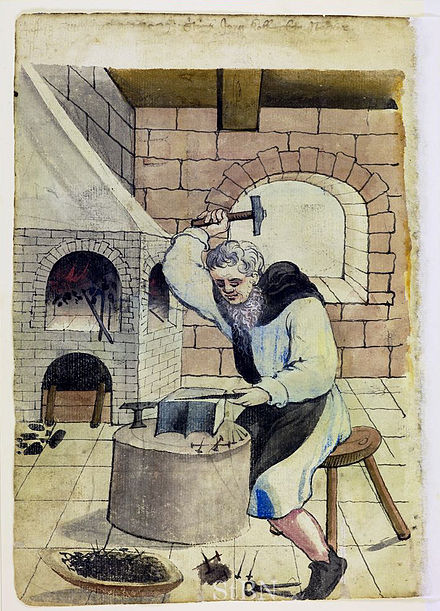 4. Informationen zu den verschiedenen Berufen 4.1 Videos
9
Modulprüfung "Fachdidaktische Gestaltung des Sachunterrichts"
4. INFORMATIONEN ZU DEN VERSCHIEDENEN BERUFEN 4.1 Videos
Handlung der Kinder: 
anhand von kurzen Videos die Berufe des Böttchers, des Gerbers, des Hutmachers und des Nagelschmieds kennen lernen

Was haben wir uns dabei gedacht?
Aufbereitung des Materials
Medienkompetenz
Hör- Seh-Verstehen 
Methode der didaktischen Reduktion
Bildungsziele
Handreichung
10
Modulprüfung "Fachdidaktische Gestaltung des Sachunterrichts"
4. INFORMATIONEN ZU DEN VERSCHIEDENEN BERUFEN 4.1 VIDEOS
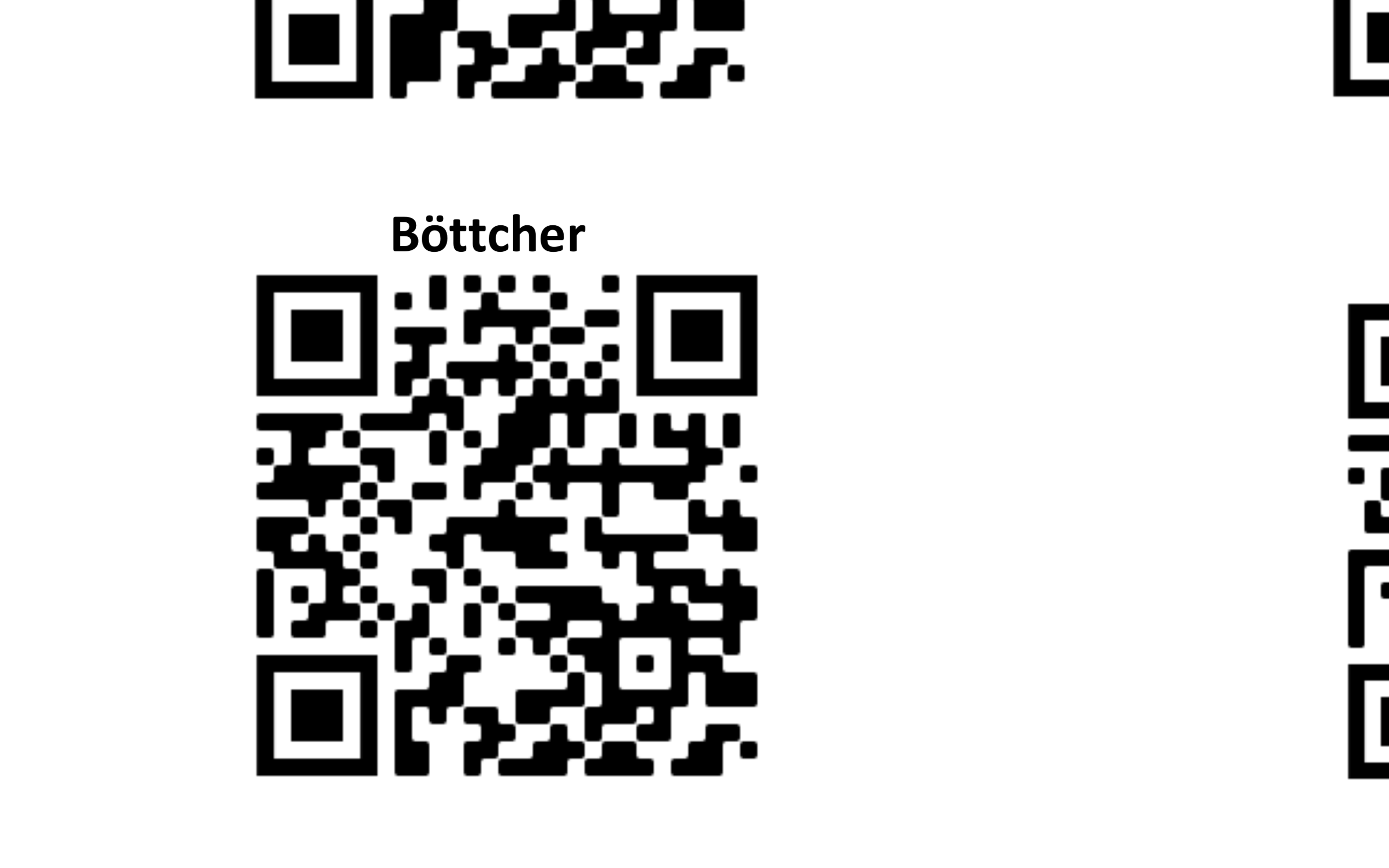 https://videos.simpleshow.com/3ReFO9eyx1

Der Böttcher
11
Modulprüfung "Fachdidaktische Gestaltung des Sachunterrichts"
4. INFORMATIONEN ZU DEN VERSCHIEDENEN BERUFEN 4.1 Videos
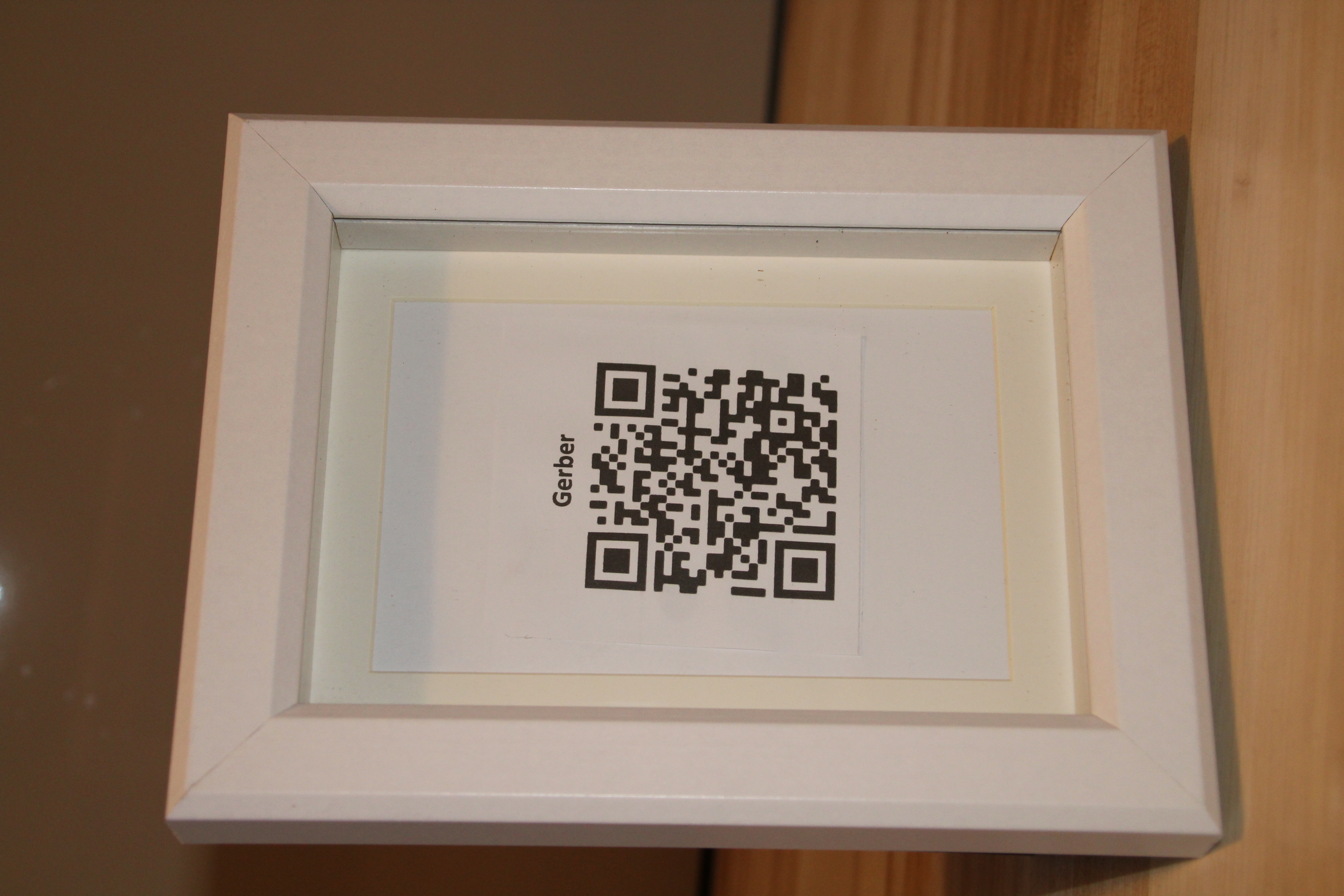 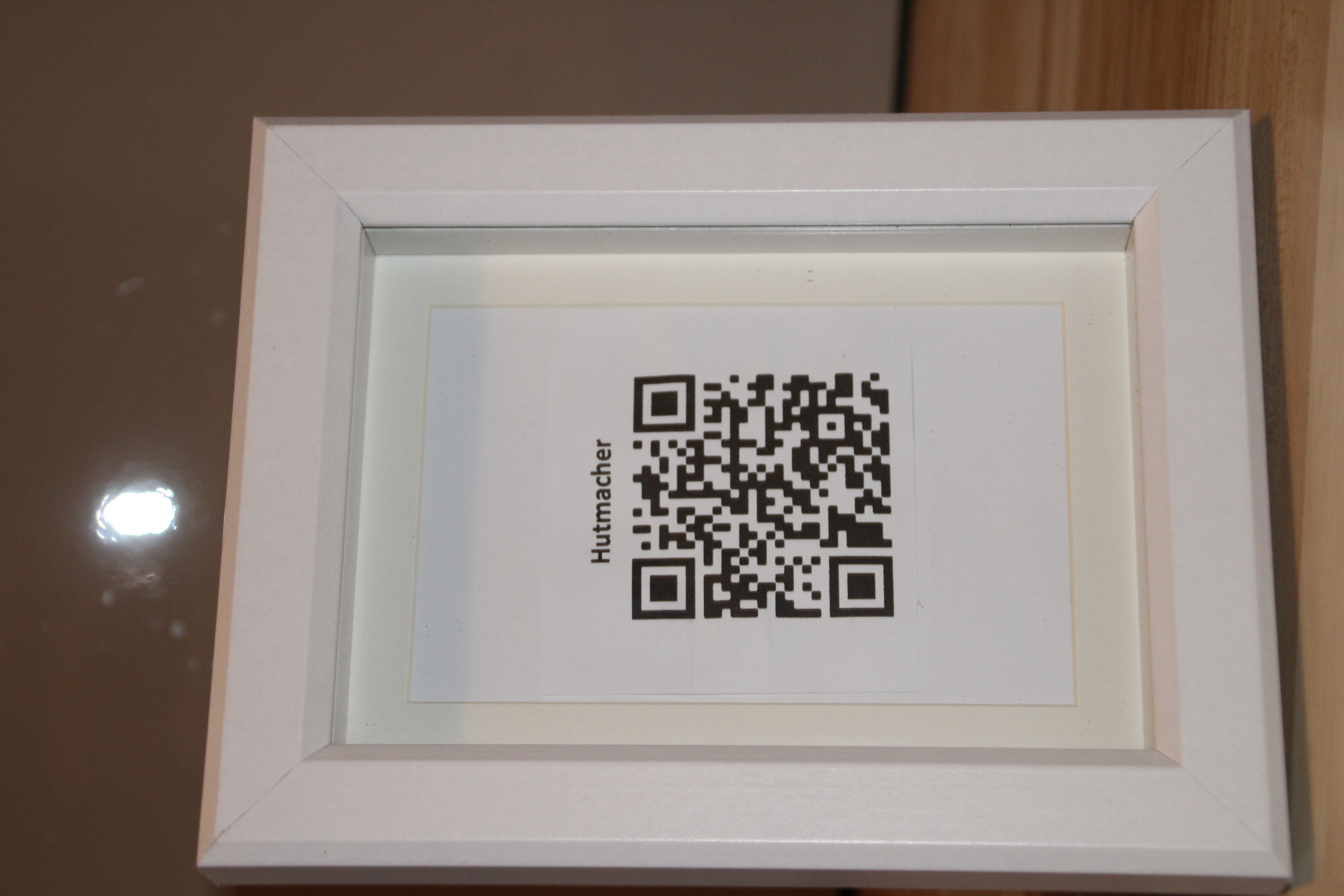 Aufbereitung des Material:
QR-Codes für Videos
Präsentation der QR-Codes in Bilderrahmen
Digitale Endgeräte benötigt
Was haben wir uns dabei gedacht?
Kein Bekleben der Vitrinen 
Langfristige Wiederverwendung
Nachhaltigkeit
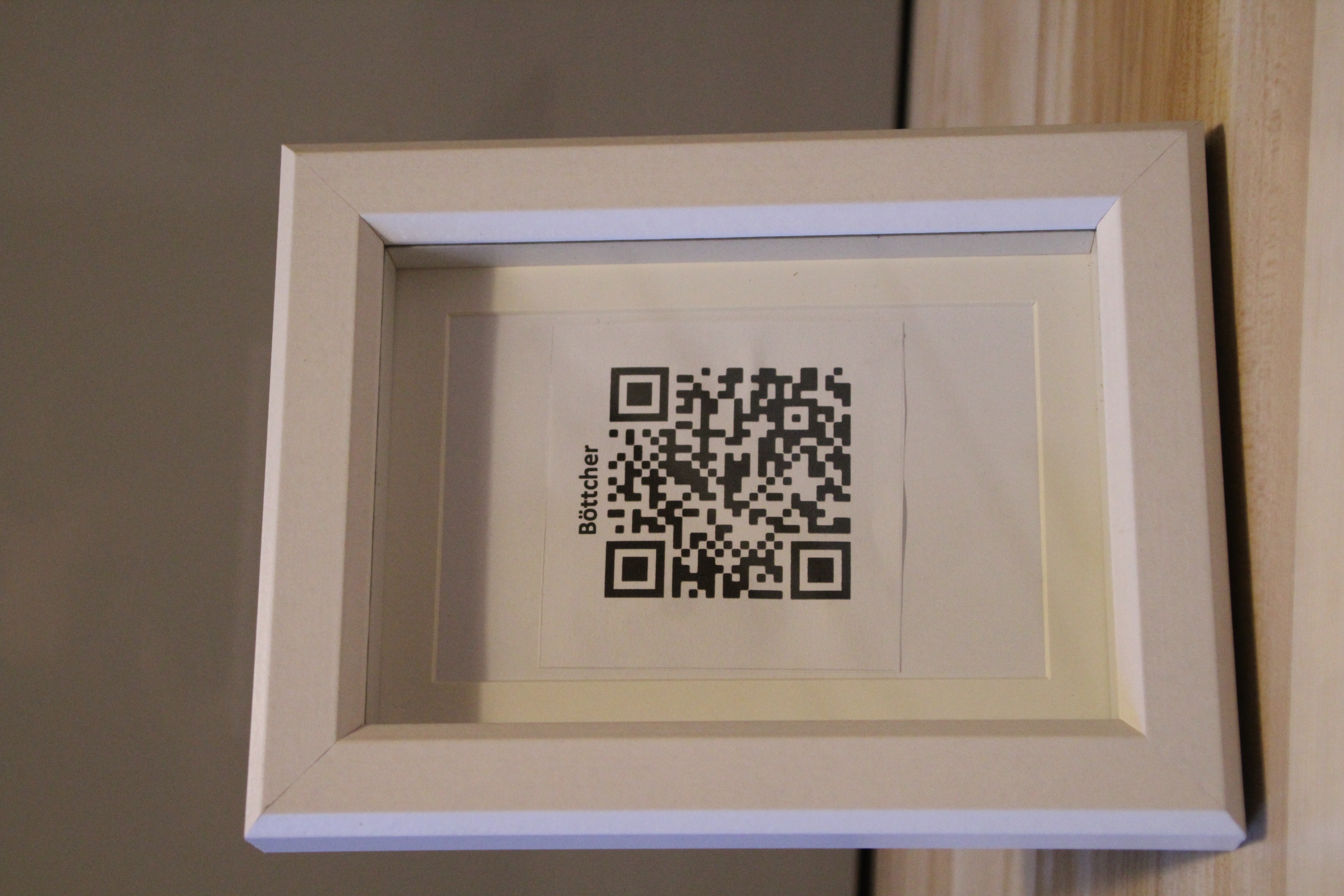 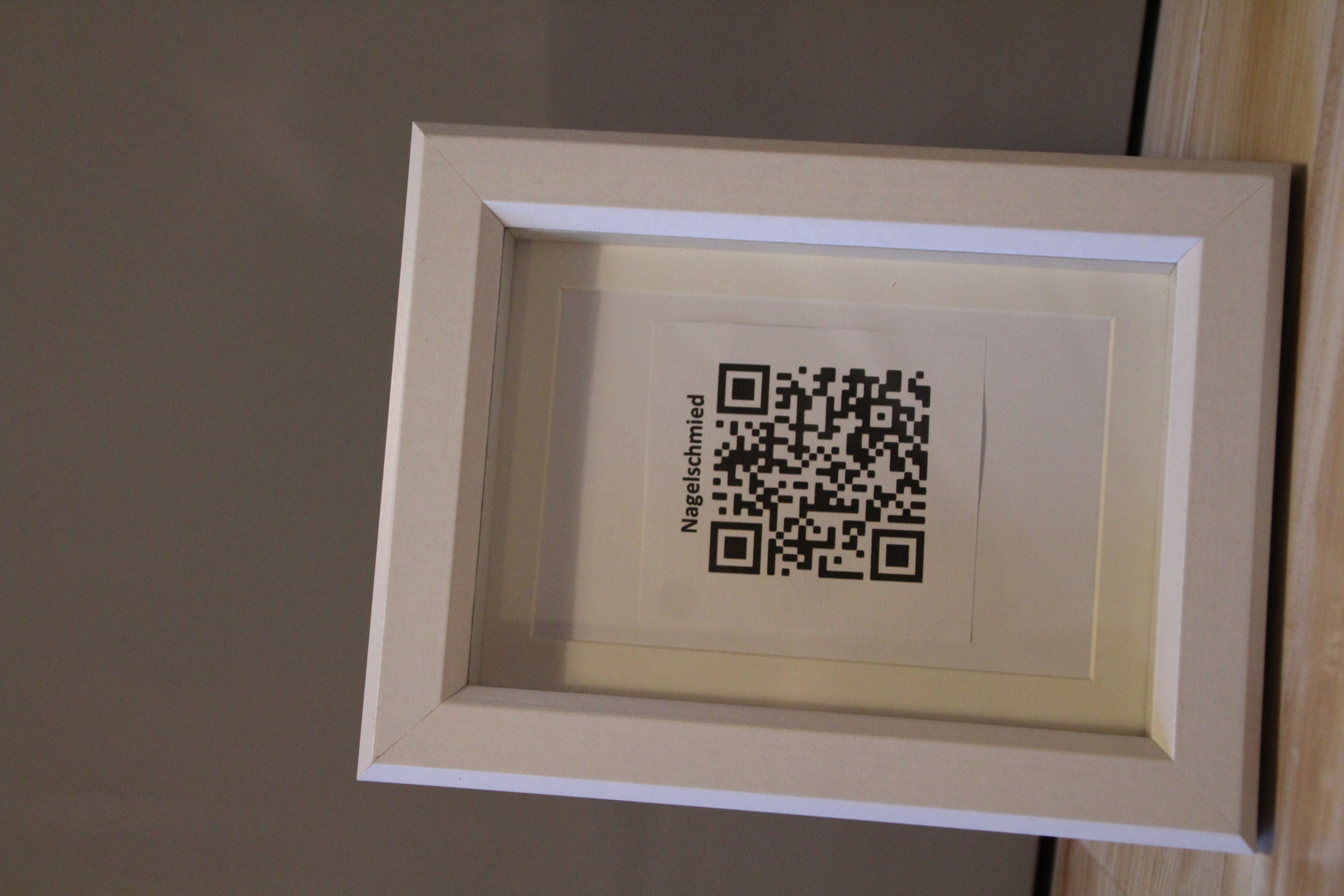 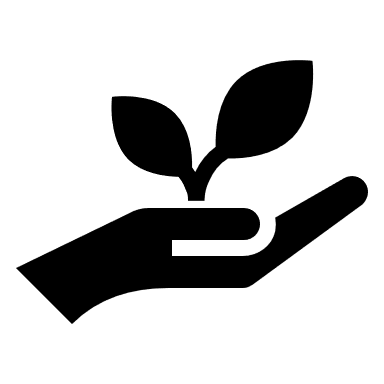 Eigene Darstellung , 2022
12
Modulprüfung "Fachdidaktische Gestaltung des Sachunterrichts"
4. INFORMATIONEN ZU DEN VERSCHIEDENEN BERUFEN 4.1 Videos
Medienkompetenz:
Weiterentwicklung der Medienkompetenz durch die selbstständige Handhabung
Schülerinnen und Schüler nutzen das Medium zielgerichtet zur Information und Unterhaltung
"Medien nutzen" als Themenbereich des Sachunterrichts
13
Modulprüfung "Fachdidaktische Gestaltung des Sachunterrichts"
4. INFORMATIONEN ZU DEN VERSCHIEDENEN BERUFEN 4.1 Videos
Hör- und Sehverstehen
Informationsaufnahme durch verschiedene Wahrnehmungskanäle
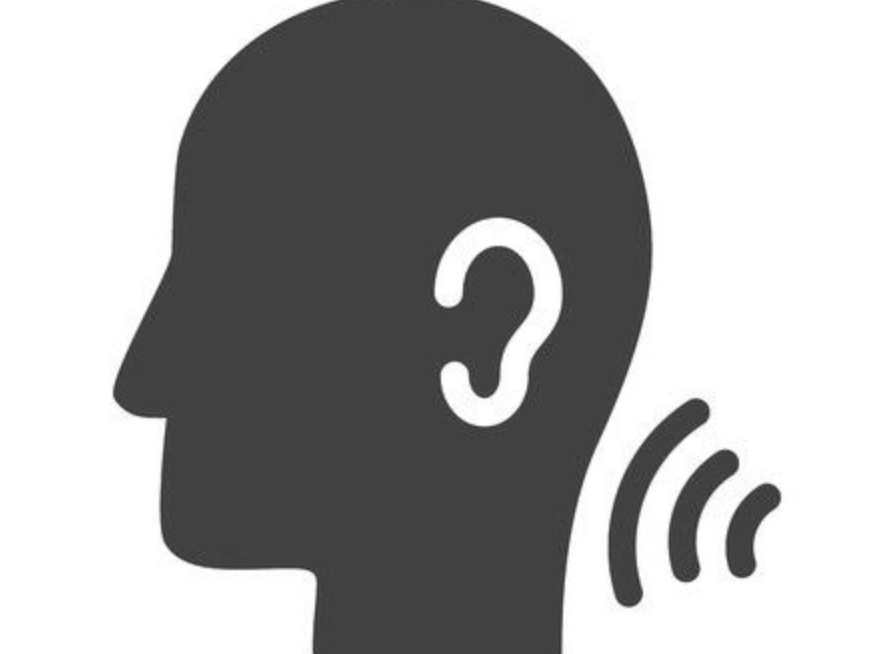 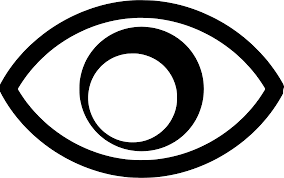 14
Modulprüfung "Fachdidaktische Gestaltung des Sachunterrichts"
4. INFORMATIONEN ZU DEN VERSCHIEDENEN BERUFEN 4.1 Videos
Methode der didaktischen Reduktion:
Rekonstruktion ausgewählter Sachen
Sachverhalte vereinfachen ohne Verfälschung und Verharmlosung 
" (...) didaktische Priorität von Sachen, die in Exempeln zu Unterrichtsgegenständen werden." (Köhnlein, 2012)
15
Modulprüfung "Fachdidaktische Gestaltung des Sachunterrichts"
4. INFORMATIONEN ZU DEN VERSCHIEDENEN BERUFEN 4.1 Videos
Bildungsziele:
Die Schülerinnen und Schüler
... können Medien zielgerichtet zur Informationsentnahme nutzen.
...können Veränderungen des Lebens in verschiedenen Entwicklungsabschnitten anhand von Beispielen erkennen.
...können einen Bezug zu der Hansestadt Rostock herstellen und erkennen.
16
Modulprüfung "Fachdidaktische Gestaltung des Sachunterrichts"
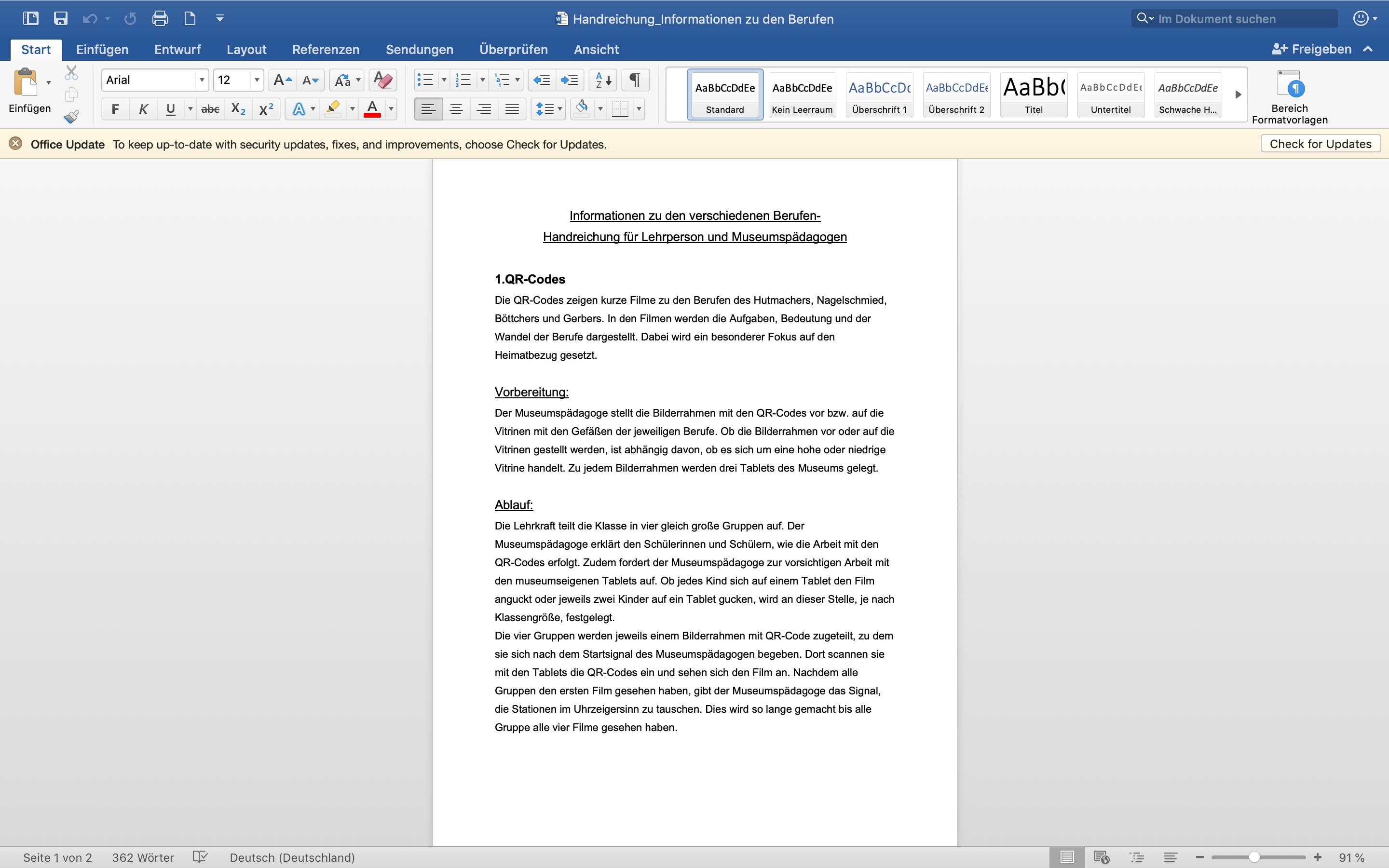 4. INFORMATIONEN ZU DEN VERSCHIEDENEN BERUFEN 4.1 Videos
Handreichung für Lehrkräfte
17
Modulprüfung "Fachdidaktische Gestaltung des Sachunterrichts"
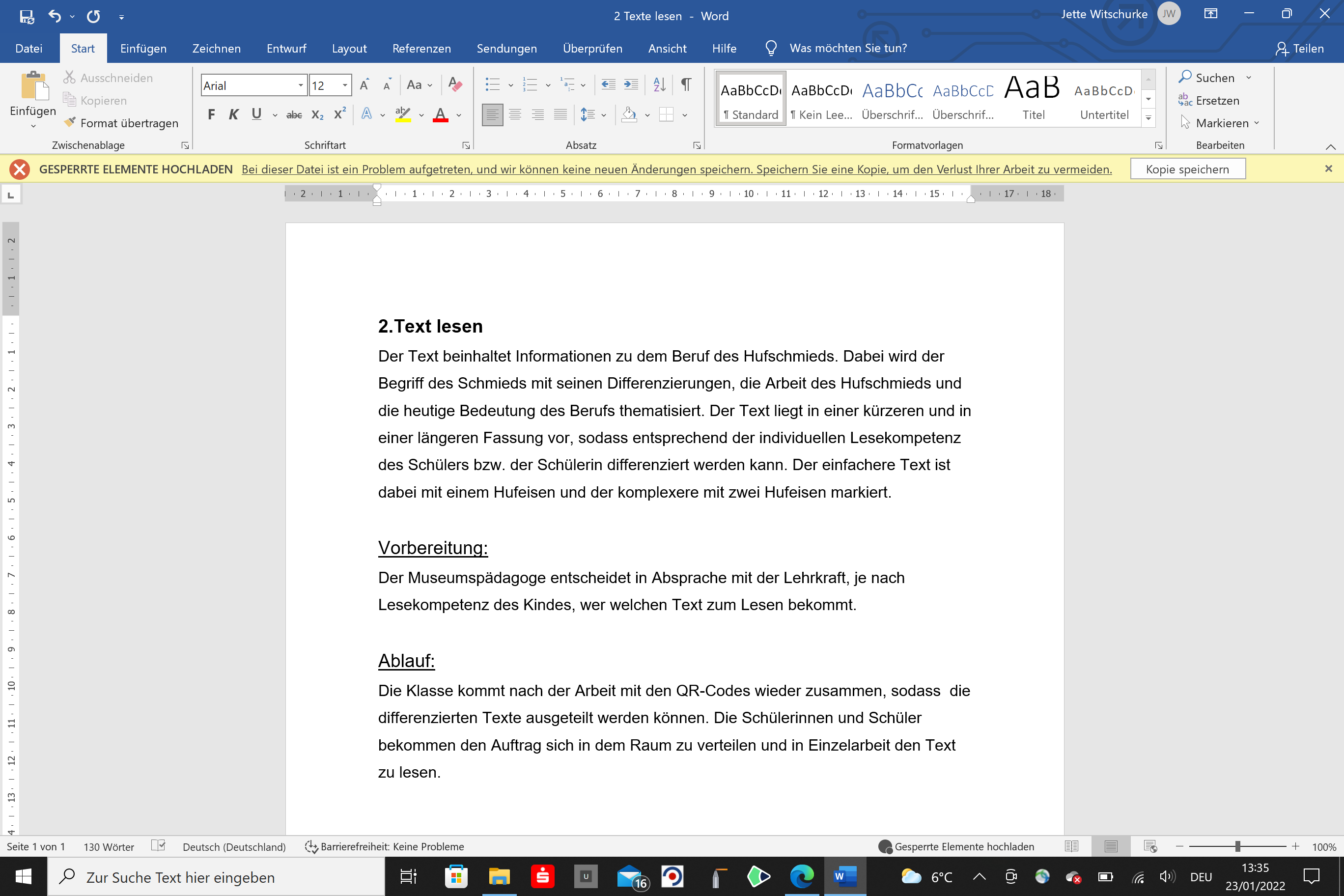 4. Informationen zu den verschiedenen Berufen 4.2 Text
Handreichung für Lehrkräfte
4. INFORMATIONEN ZU DEN VERSCHIEDENEN BERUFEN 4.2 TEXT
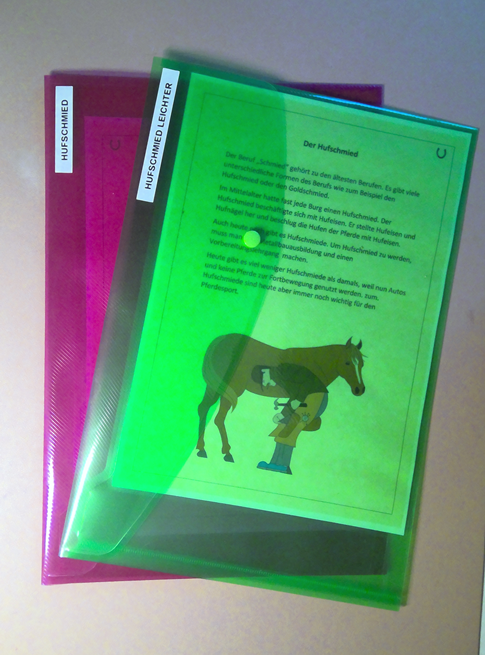 Aufbereitung des Material:
Einlaminierte Texte
Dokumentenmappen zur Aufbewahrung
Farbliche Kennzeichnung der Differenzierung 
Was haben wir uns dabei gedacht?
Langfristige Wiederverwendung
Nachhaltigkeit 
Erkennbare Ordnung
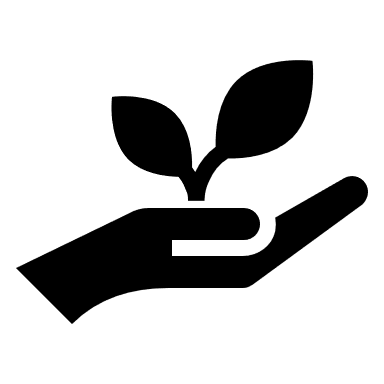 Eigene Darstellung , 2022
19
Modulprüfung "Fachdidaktische Gestaltung des Sachunterrichts"
4. INFORMATIONEN ZU DEN  VERSCHIEDENEN BERUFEN 4.2 TEXT
Handlung der Kinder: 
anhand eines kurzen Textes den Beruf des Hufschmieds besser kennen lernen

Was haben wir uns dabei gedacht?
Lesekompetenz 
Differenzierung
Perspektivübergreifende Denk-, Arbeits- und Handlungsweisen -> eigenständig arbeiten 
Spiralige Curriculums Struktur
Bildungsziele
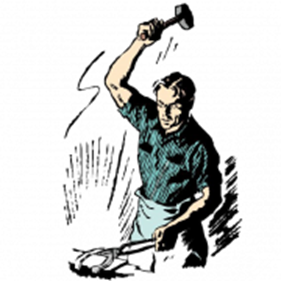 20
Modulprüfung "Fachdidaktische Gestaltung des Sachunterrichts"
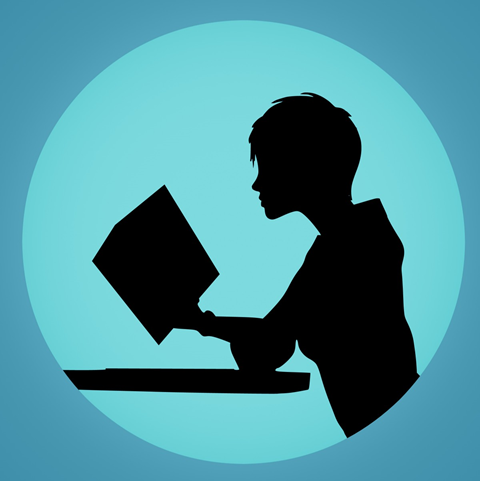 4. INFORMATIONEN ZU DEN VERSCHIEDENEN BERUFEN 4.2 TEXT
Lesekompetenz 
Informationsaufnahme auf unterschiedlichen Wegen
Videos -> Hör-Seh-Verstehen
Texte -> Leseverstehen
Differenzierung
Didaktische Reduktion
Perspektivübergreifende Denk-, Arbeits- und Handlungsweisen -> eigenständig arbeiten 
Spiralige Curriculums Struktur
Bildungsziele
21
Modulprüfung "Fachdidaktische Gestaltung des Sachunterrichts"
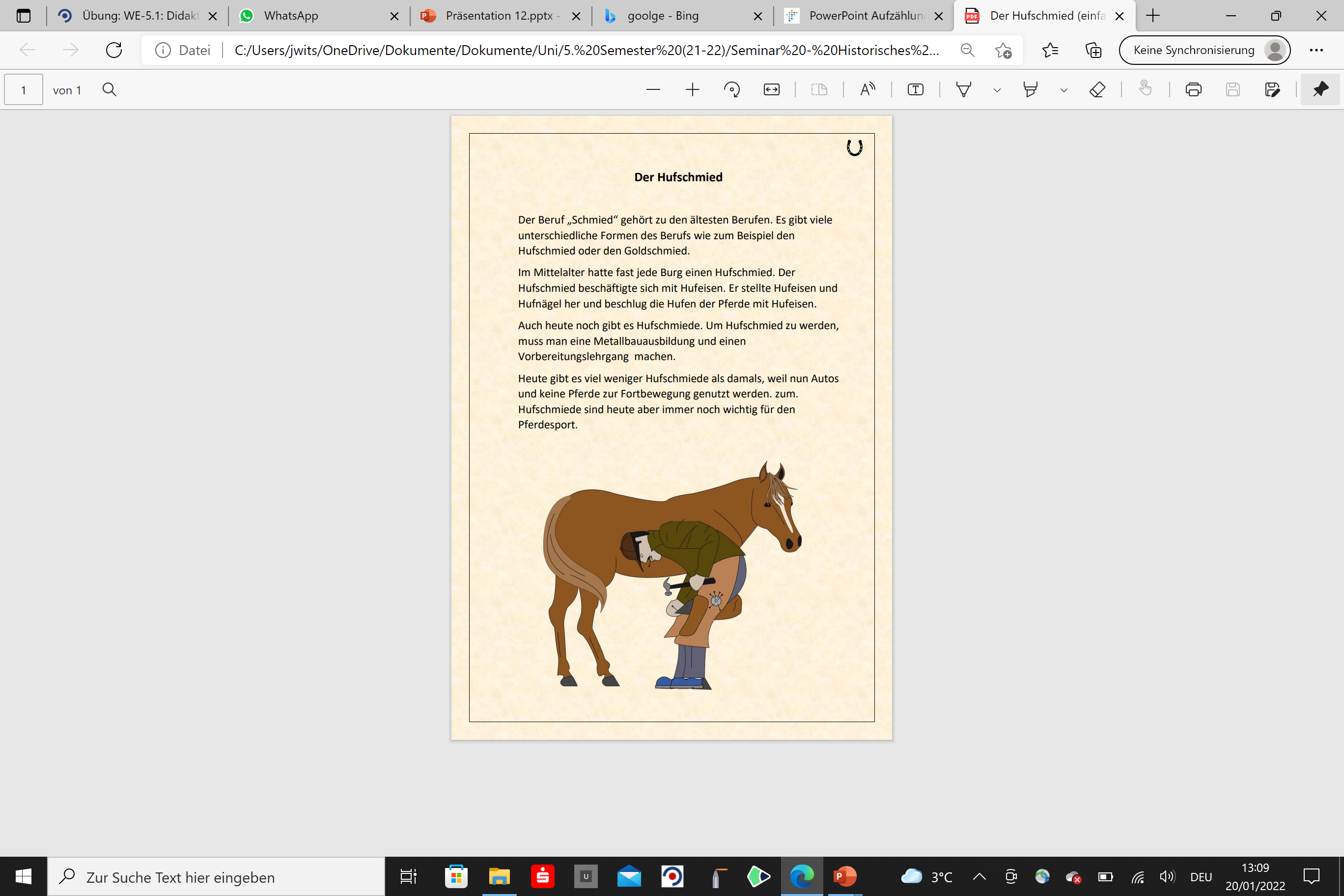 4. INFORMATIONEN ZU DEN VERSCHIEDENEN BERUFEN 4.2 TEXT
Lesekompetenz 
Differenzierung
Zwei unterschiedliche Texte
Unterscheiden sich in Länge der Sätze und  Wortwahl
Innere Differenzierung -> Umfang und Komplexität 
Kennzeichnung auf Arbeitsblättern durch Hufeisen
Perspektivübergreifende Denk-, Arbeits- und Handlungsweisen -> eigenständig arbeiten 
Spiralige Curriculums Struktur
Bildungsziele
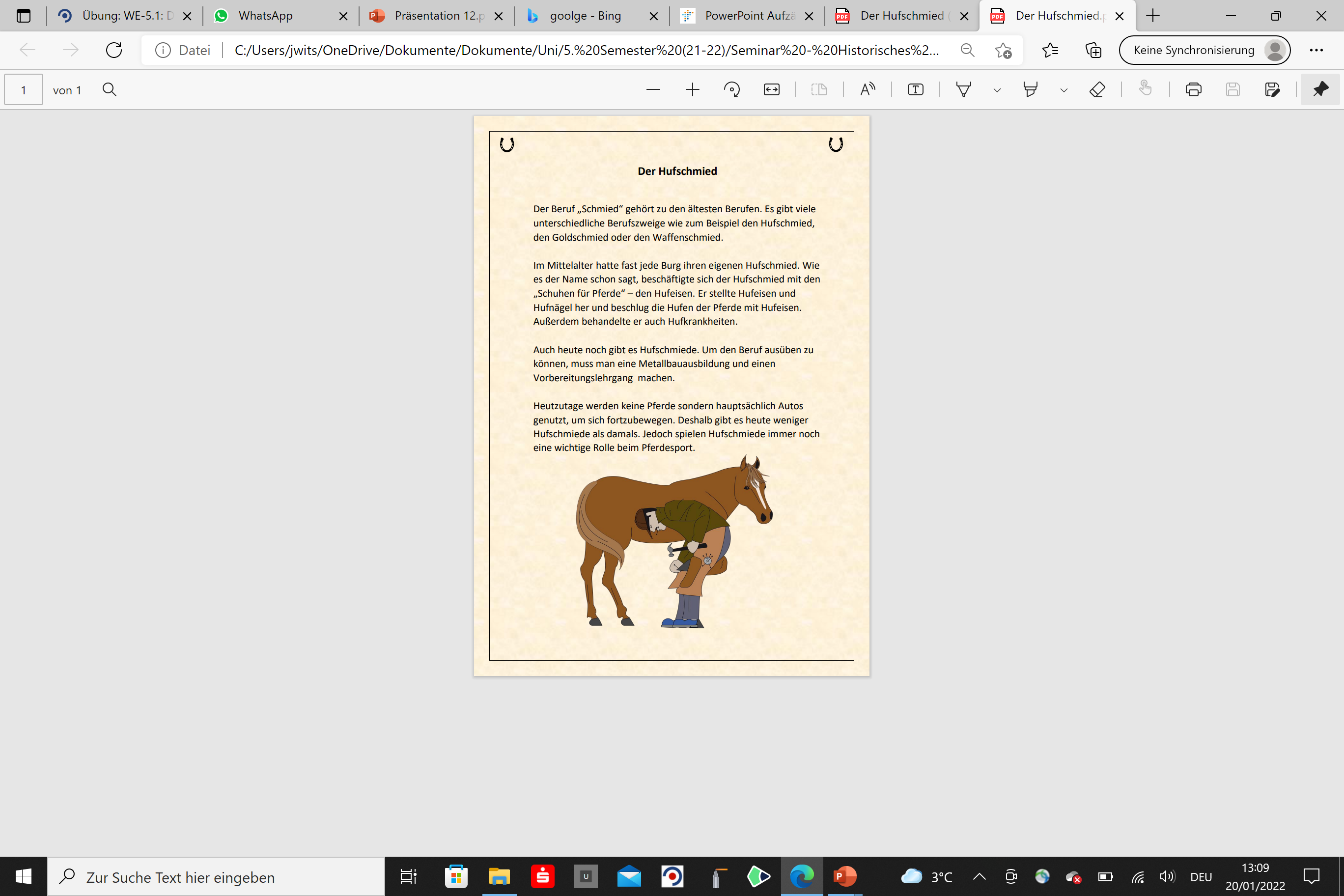 22
Modulprüfung "Fachdidaktische Gestaltung des Sachunterrichts"
4. INFORMATIONEN ZU DEN VERSCHIEDENEN BERUFE 4.2 TEXT
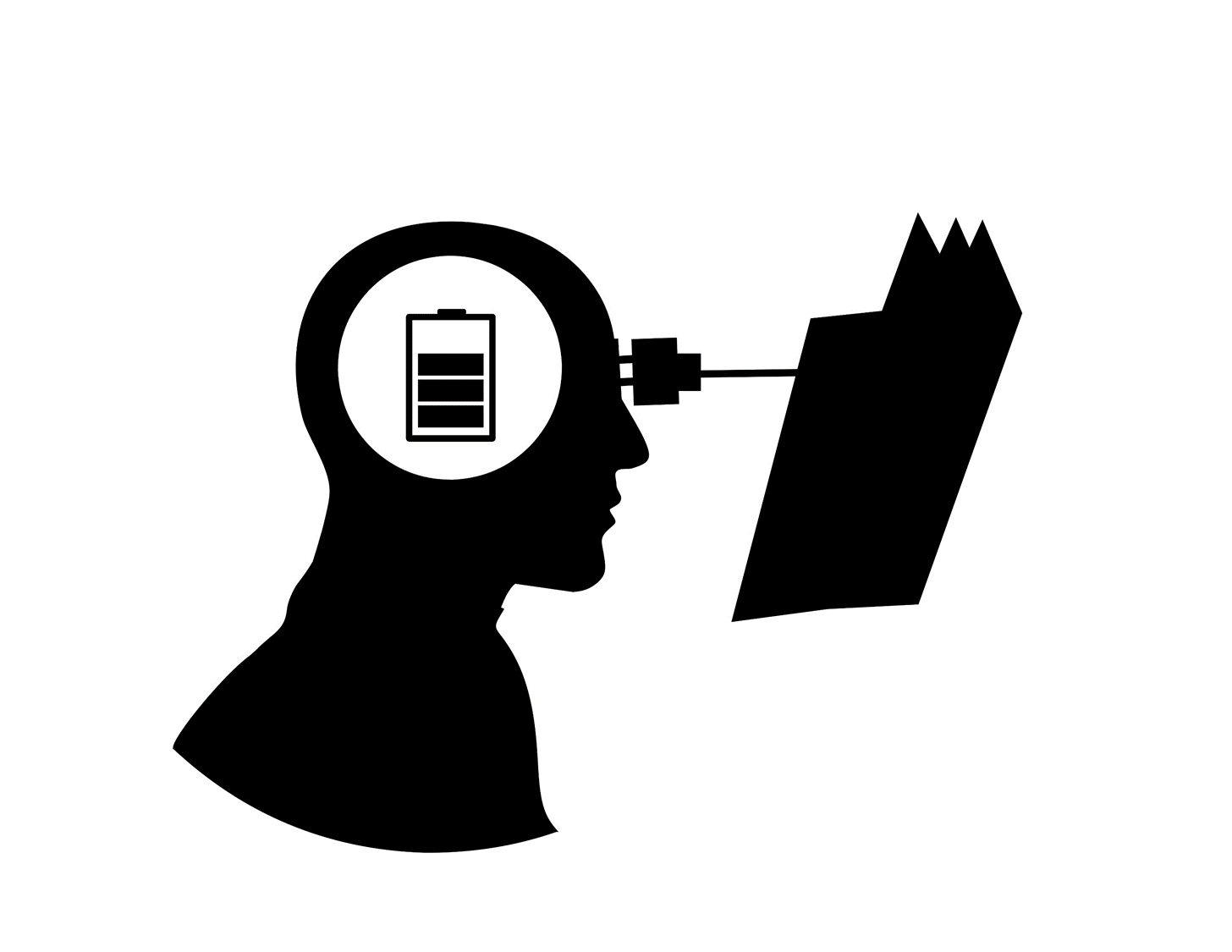 Lesekompetenz 
Differenzierung
Perspektivübergreifende Denk-, Arbeits- und Handlungsweisen 
Eigenständig erarbeiten 
eigenständig Sachen erarbeiten, um neues Wissen zu erwerben 
verschiedene Methoden der Erkenntnisgewinnung erforderlich -> Texte bearbeiten
Spiralige Curriculums Struktur
Bildungsziele
23
Modulprüfung "Fachdidaktische Gestaltung des Sachunterrichts"
4. INFORMATIONEN ZU DEN VERSCHIEDENEN BERUFEN 4.2 TEXT
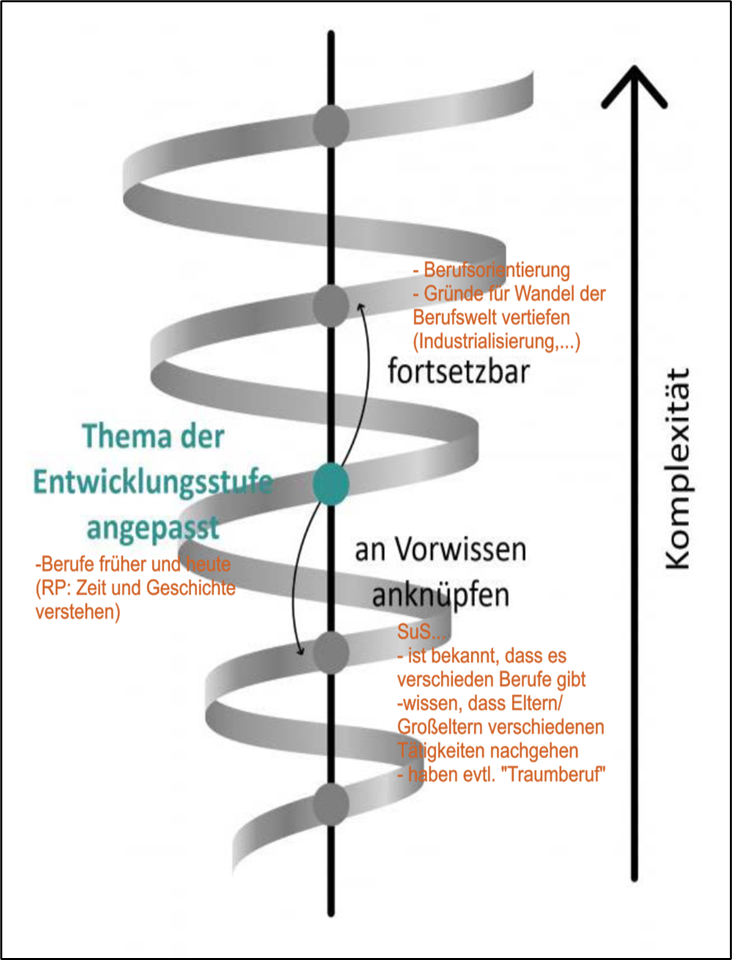 Lesekompetenz 
Differenzierung
Perspektivübergreifende Denk-, Arbeits- und Handlungsweisen 
Spiralige Curriculums Struktur
„ermöglicht im Fortgang des Wissenserwerbs die Auseinandersetzung mit Sachverhalten auf verschiedenen Niveaus und die Gestaltung jeweils neuer Zugänge und Sichtweisen" (Köhnlein, 2012)
Angepasster Lerngegenstand 
Bildungsziele
Köhnlein, 2012
24
Modulprüfung "Fachdidaktische Gestaltung des Sachunterrichts"
4. INFORMATIONEN ZU DEN VERSCHIEDENEN BERUFEN 4.2 TEXT
Bildungsziele:
Die Schülerinnen und Schüler
... können Veränderungen des Lebens durch veränderte Technik an ausgewählten Beispielen erkennen. 
… können aus Quellen und Darstellungen Informationen entnehmen.
… können Ausschnitte aus Kindersachbüchern nutzen, um Informationen und Angaben zu Sachverhalten zu entnehmen.
… können Informationen aus Sachtexten erschließen.
25
Modulprüfung "Fachdidaktische Gestaltung des Sachunterrichts"
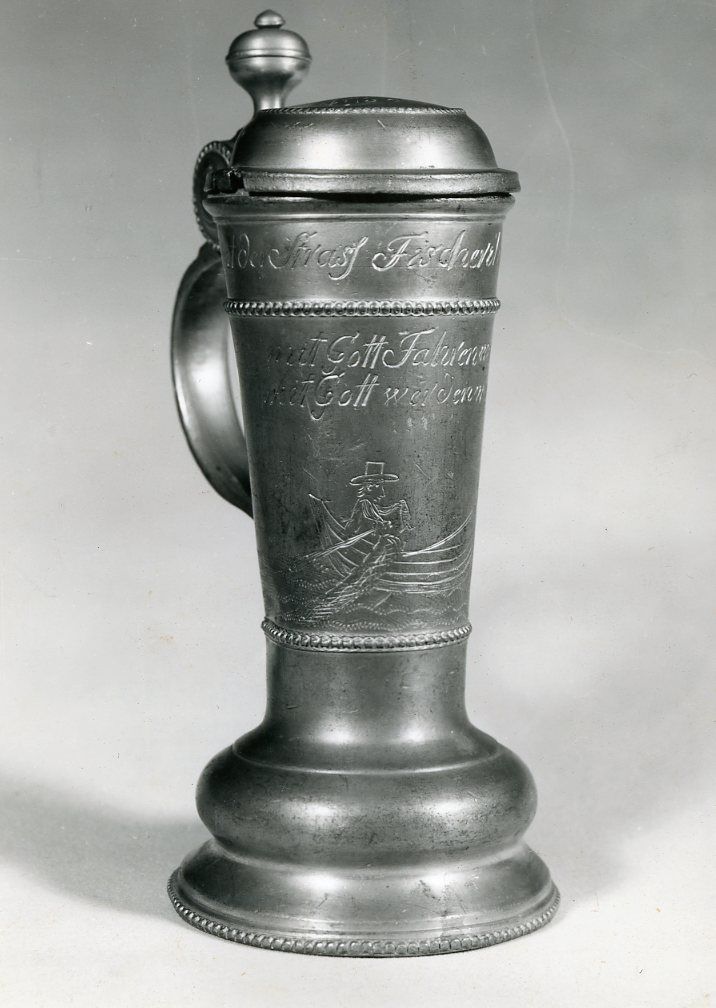 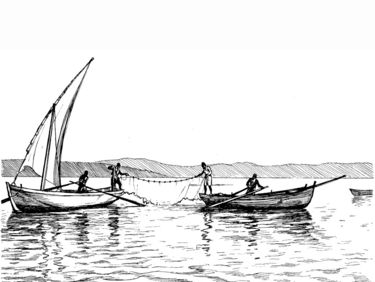 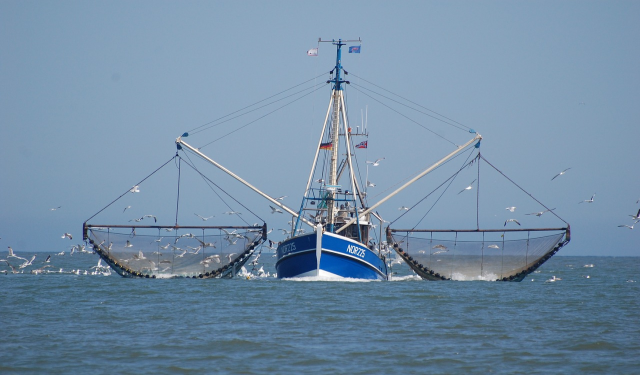 Kulturhistorisches Museum Z_393
5. Memory
26
Modulprüfung "Fachdidaktische Gestaltung des Sachunterrichts"
5. Memory
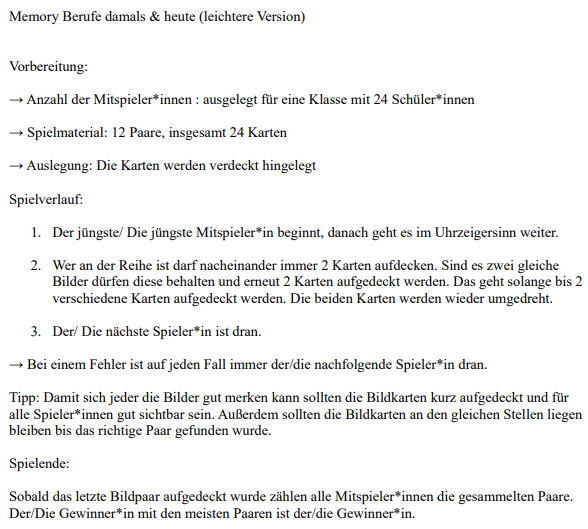 Handlung der Kinder: 
die SuS spielen Memory in Partner- /Gruppenarbeit
anhand des Memorys reflektieren und wenden die SuS ihr neu erlerntes Wissen zu den Berufen an 
Was haben wir uns dabei gedacht?
Differenzierung
Perspektivübergreifende Denk-, Arbeits- und Handlungsweisen 
Bildungsziele
Perspektivrahmen 
Aufbereitung des Materials
27
Modulprüfung "Fachdidaktische Gestaltung des Sachunterrichts"
Differenzierung
2 verschiedene Memories 
Unterscheiden sich in Auswahl der Bilder (Kelche & Berufe damals, Berufe damals & heute) 
- Kelche & Berufe: Bilder mit Schrift -> 4. Klasse 
- Berufe damals & heute: nur Bilder -> 3. Klasse 
Lehrer- oder schülerzentrierte Handlungen 
- Ohne / mit Anleitung 
-> Differenzierung leistungsstärkere/- schwächere SuS 
Spielort
5. Memory
28
Modulprüfung "Fachdidaktische Gestaltung des Sachunterrichts"
5. Memory
Beispielhafte Lernsituation aus der historischen Perspektive 
Bilder & Gegenstände aus verschiedenen Zeiten
Perspektivrahmen 
Arbeit (S.36) 

Dauer & Wandel (S.61)
Perspektivübergreifende Denk-, Arbeits- und Handlungsweisen 
Kommunizieren/ Mit anderen Zusammenarbeiten 

Umsetzen/ Handeln
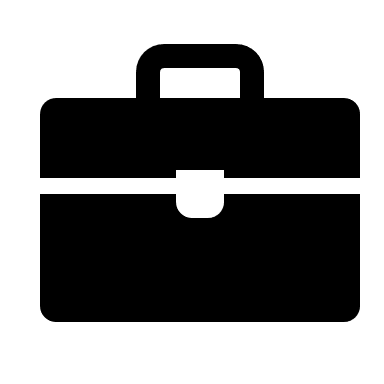 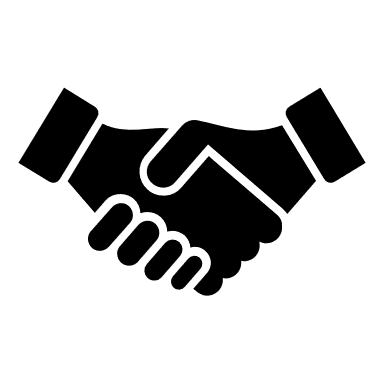 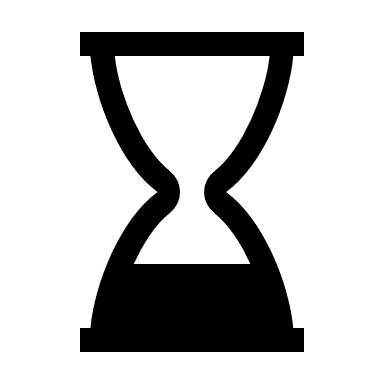 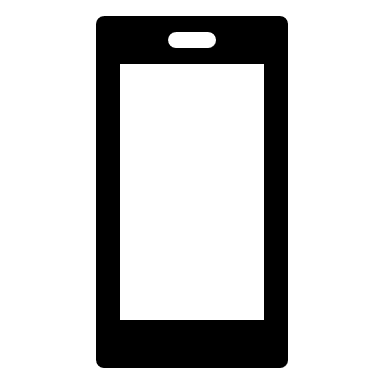 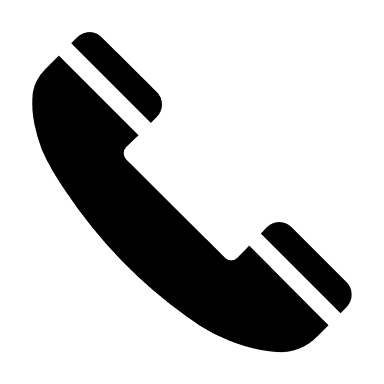 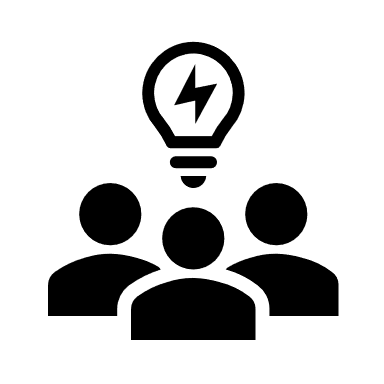 29
Modulprüfung "Fachdidaktische Gestaltung des Sachunterrichts"
5. Memory
Bildungsziele:
Die Schülerinnen und Schüler...
… können Medien verwenden, bewerten und produzieren 

… arbeiten in Gruppen kooperativ

… treffen Entscheidungen und vertreten diese gegenüber anderen

… verstehen Zeit und Geschichte
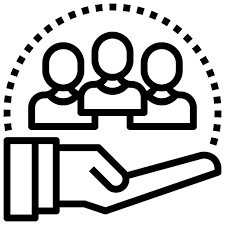 … übernehmen Verantwortung für sich und für andere 

…  merken sich Neues und erinnern Gelerntes

…  erfassen und stellen Zusammenhänge her

… wenden Lernstrategien an, planen und reflektieren Lernprozesse 

… halten vereinbarte Regeln ein
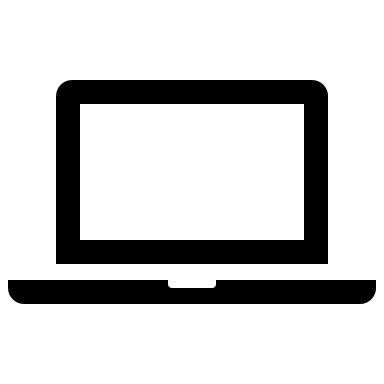 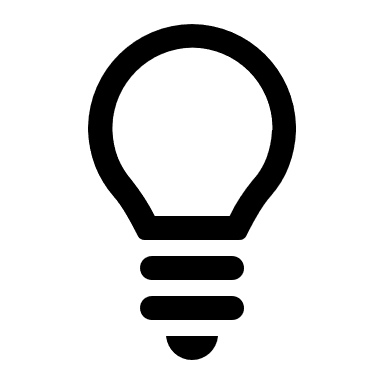 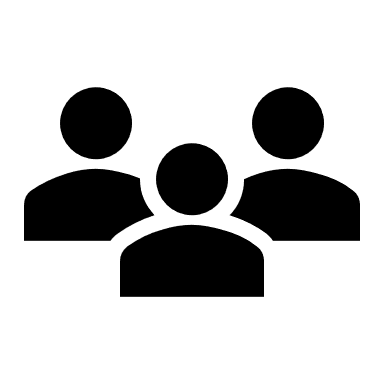 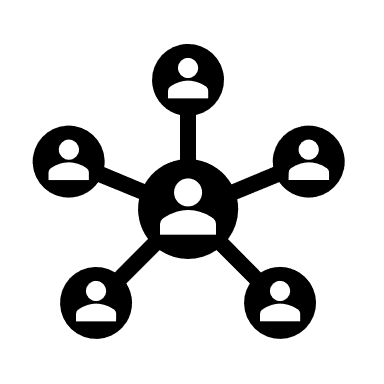 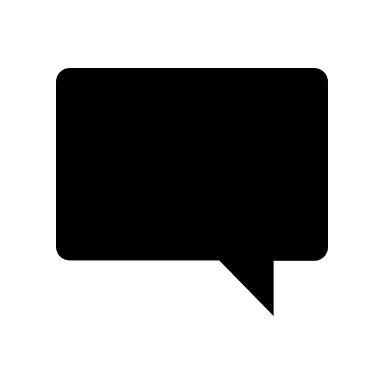 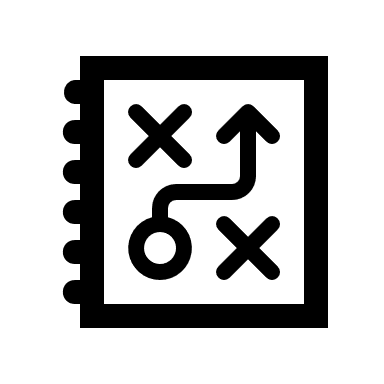 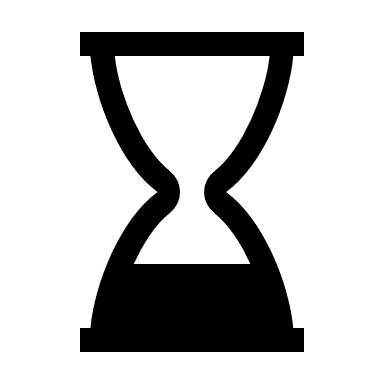 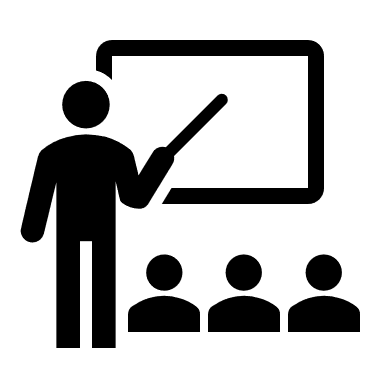 30
Modulprüfung "Fachdidaktische Gestaltung des Sachunterrichts"
5. Memory
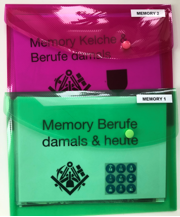 Aufbereitung des Materials 
Memory 1 (4. Kl.) Kelche mit Schrift & Berufe damals (10 Paare)
Memory 2 (3. Kl.) Berufe damals & heute (12 Paare) 
- jedes Paar = gekennzeichnet mit einer kleinen Zahl in der Ecke 
- Dokumentenmappen zur Aufbewahrung
 -> Farbliche Kennzeichnung der Differenzierung 
- laminierte Memories & Handreichungen 
- Lösungsblätter für die Lehrkraft/ das Museumspersonal
Eigene Darstellung , 2022
31
Modulprüfung "Fachdidaktische Gestaltung des Sachunterrichts"
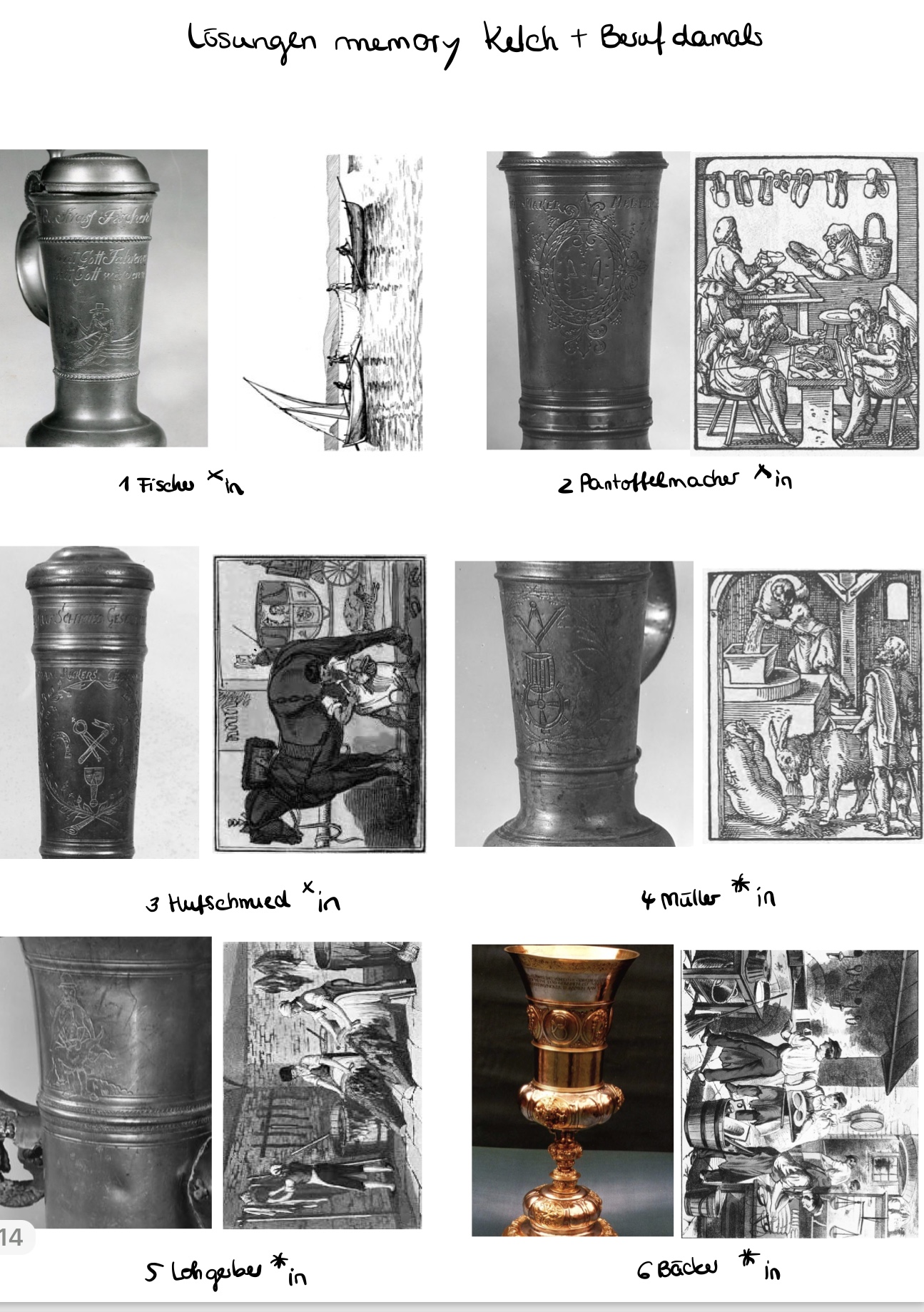 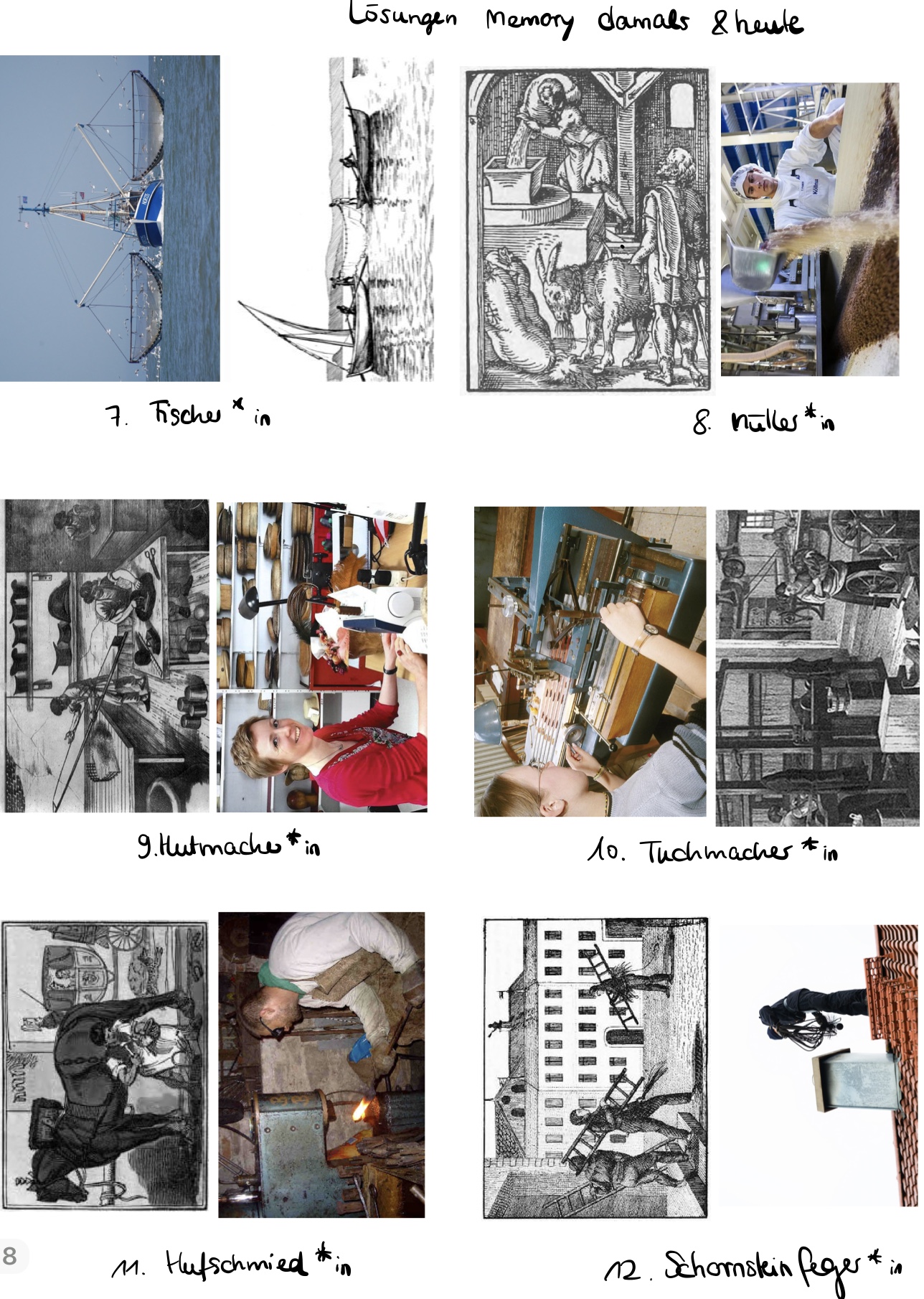 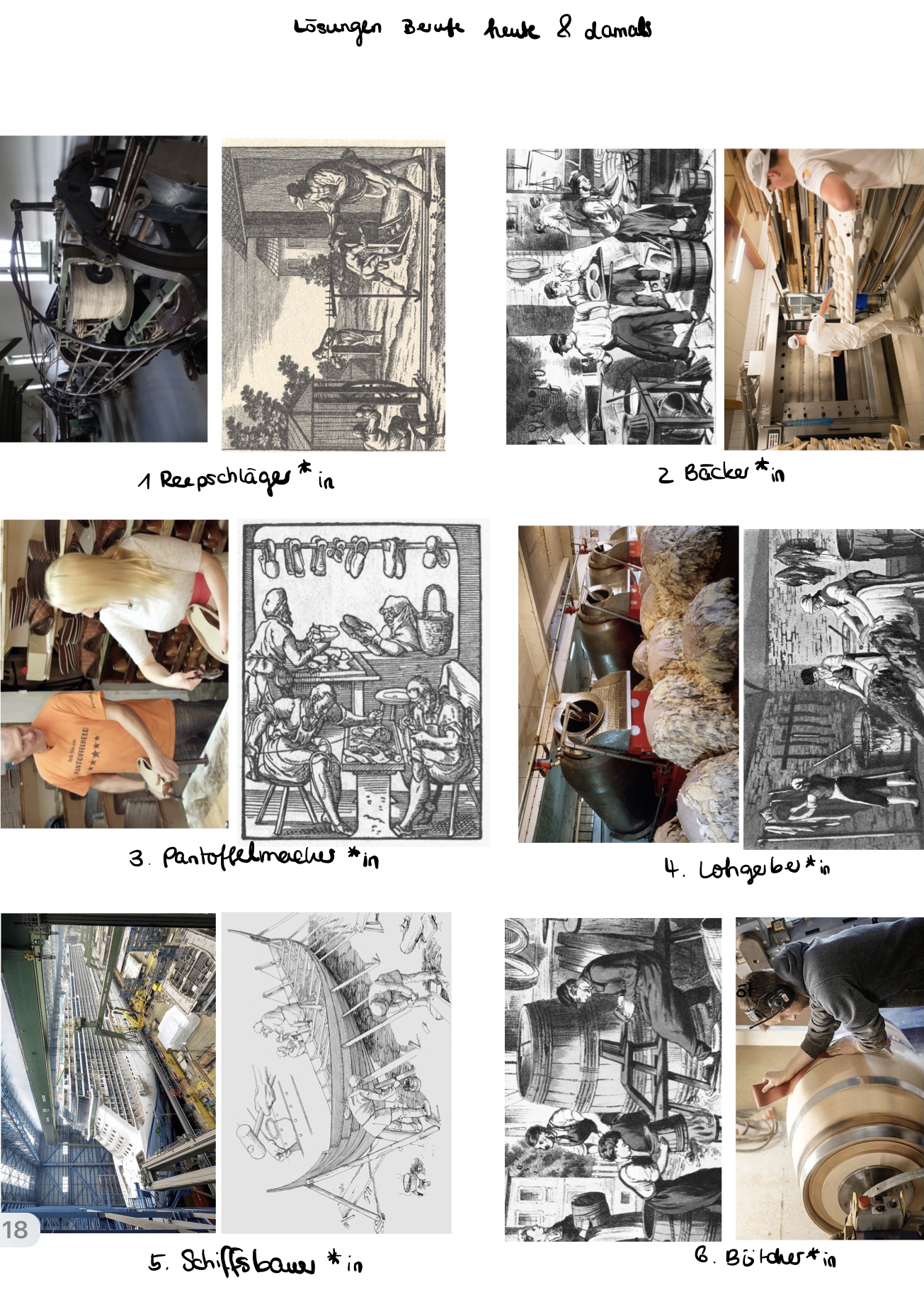 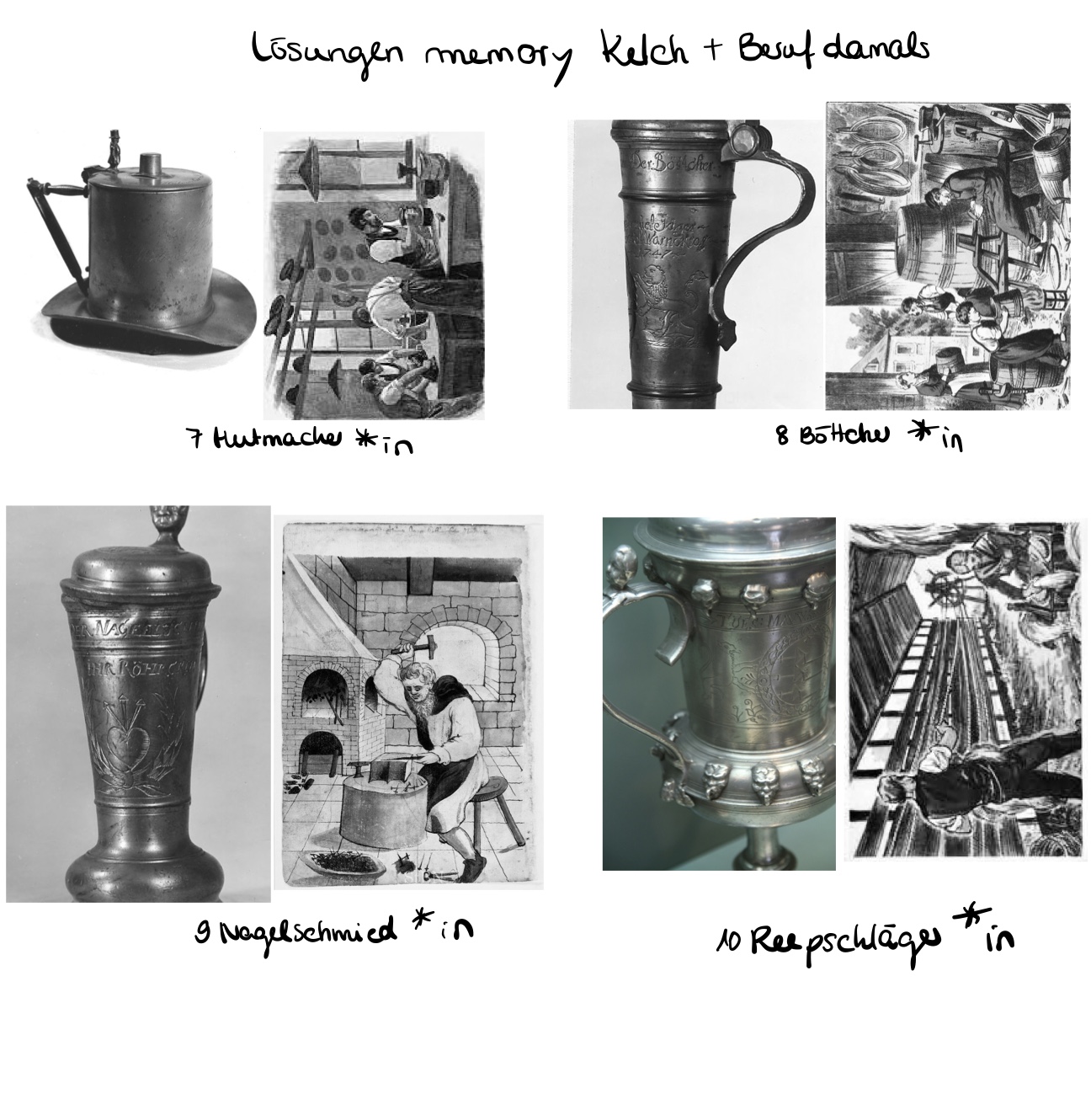 Kulturhistorisches Museum, 2021
5.Memory
32
Modulprüfung "Fachdidaktische Gestaltung des Sachunterrichts"
5. Memory
Was haben wir uns dabei gedacht?
Verknüpfung zur ersten Station 
bildlicher Vergleich der Berufe im historischen Wandel -> historisches Lernen  
Nachhaltigkeit
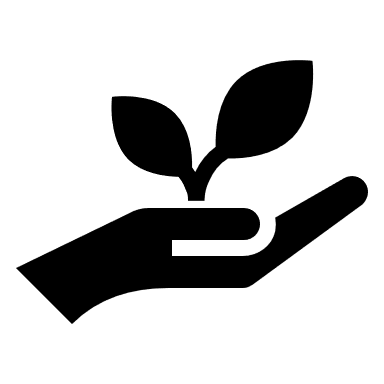 33
Modulprüfung "Fachdidaktische Gestaltung des Sachunterrichts"
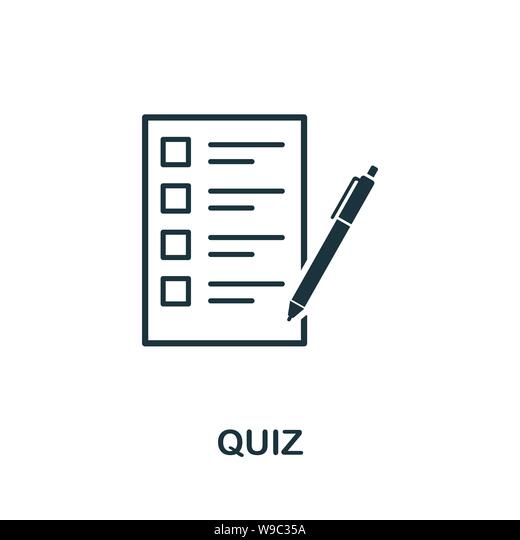 6. Quiz
34
Modulprüfung "Fachdidaktische Gestaltung des Sachunterrichts"
6. Quiz
Handlung der Kinder:
Die Schülerinnen und Schüler beantworten in Einzelarbeit die Quizfragen.

Was haben wir uns dabei gedacht? 
Reflektieren der gewonnenen Informationen 
Quiz auf Zeit
Differenzierung 
Bildungsziele
Aufbereitung des Materials
35
Modulprüfung "Fachdidaktische Gestaltung des Sachunterrichts"
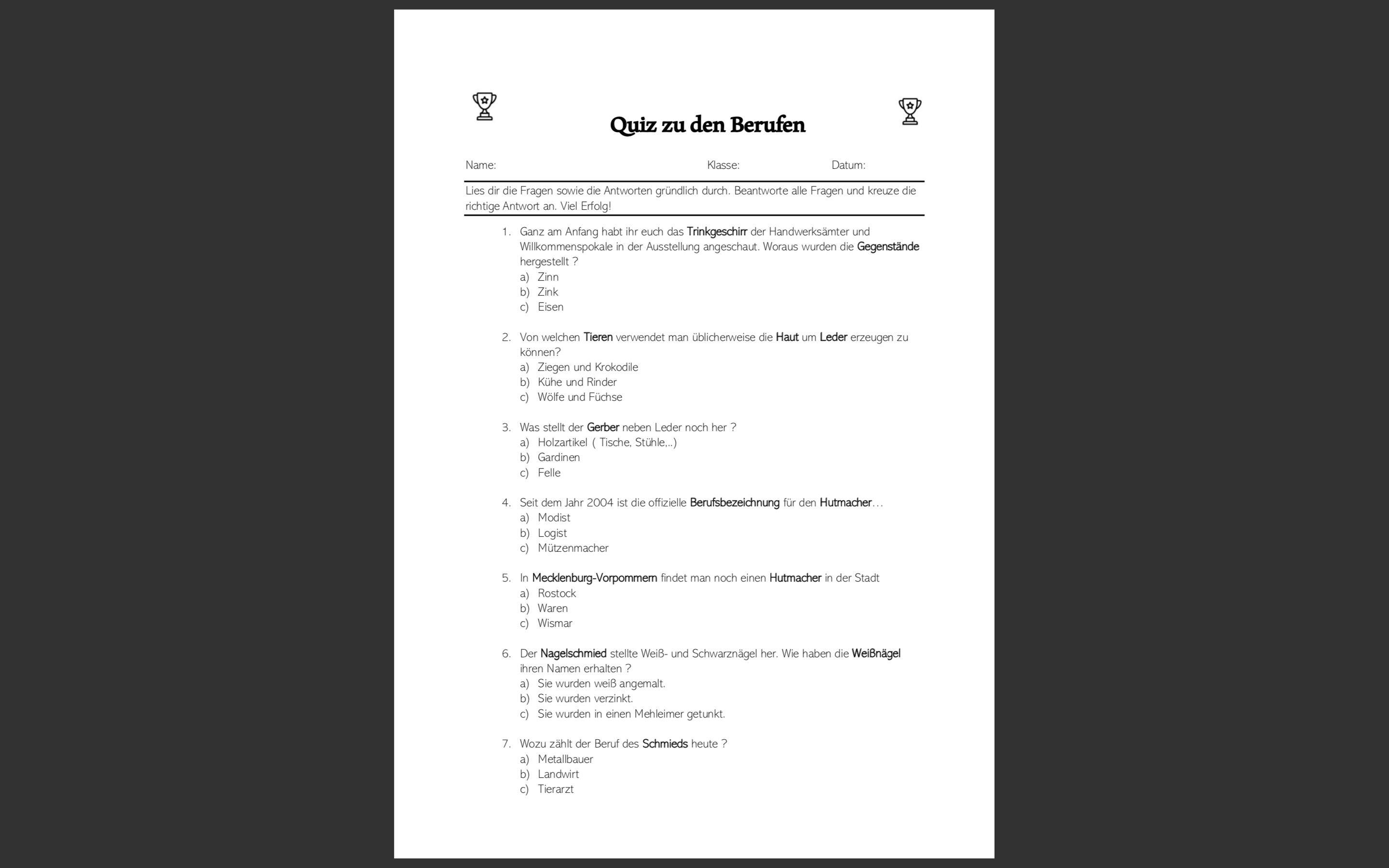 6. Quiz
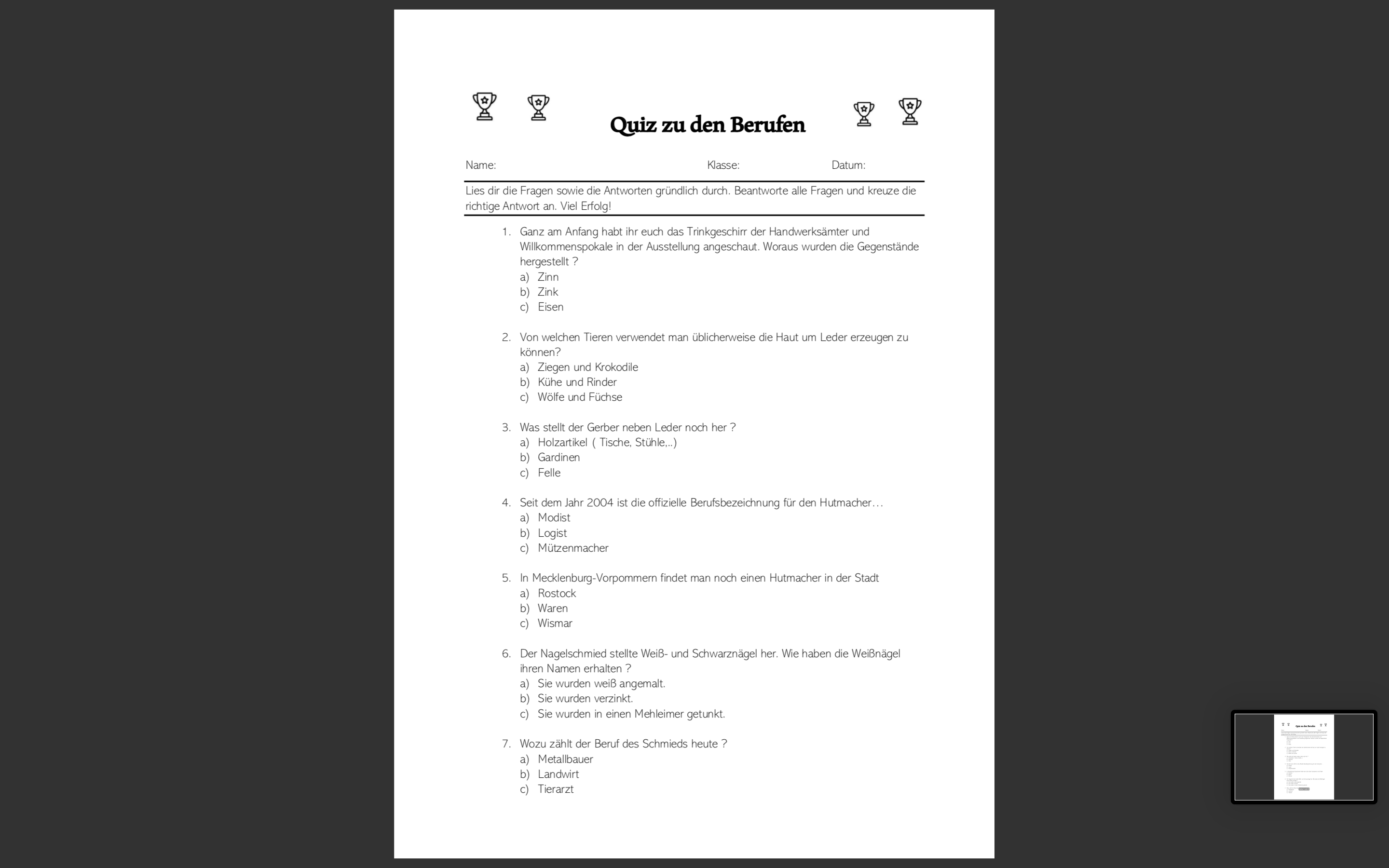 Differenzierung:
Quiz mit markierten Schlüsselbegriffen
Quiz ohne markierte Schlüsselbegriffe
36
Modulprüfung "Fachdidaktische Gestaltung des Sachunterrichts"
6.Quiz
Bildungsziele:
Die Schülerinnen und Schüler
... können sich an Gelerntes erinnern.
...können Lernprozesse reflektieren.
...können mit den gewonnenen Informationen historische Fragen beantworten.
37
Modulprüfung "Fachdidaktische Gestaltung des Sachunterrichts"
6.Quiz
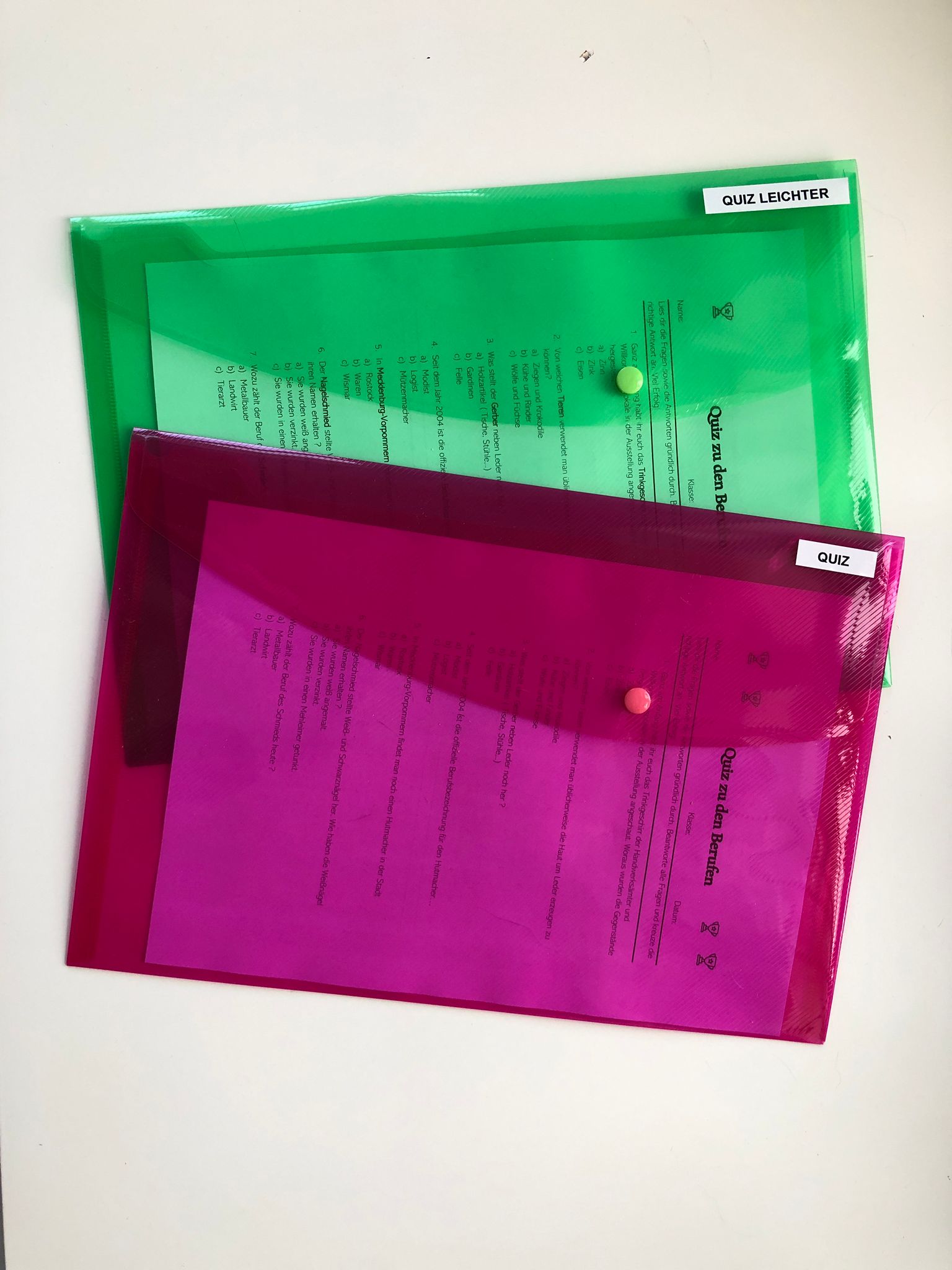 Aufbereitung des Materials:
Quiz mit markierten Schlüsselwörtern
Quiz ohne markierte Schlüsselwörter
Dokumentmappen zur Aufbewahrung
Farbliche Kennzeichnung der Differenzierung
Lösungsblätter 
Handreichung
Eigene Darstellung, 2022
38
Modulprüfung "Fachdidaktische Gestaltung des Sachunterrichts"
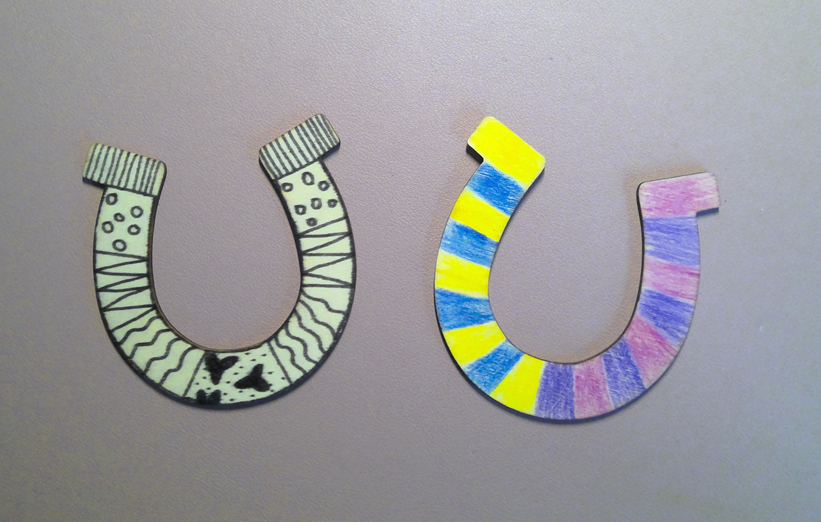 Eigene Darstellung , 2022
7. Hufeisen Gestalten
39
Modulprüfung "Fachdidaktische Gestaltung des Sachunterrichts"
7. Hufeisen Gestalten
Handlung der Kinder:
Ein Hufeisen aus Holz individuell gestalten, sodass währenddessen die Auswertung des Quiz' durch das Museumspersonal vorgenommen werden kann

Was haben wir uns dabei gedacht? 
Praktisches Arbeiten
Etwas mit nach Hause nehmen 
Kreativität und Spaß
Bildungsziele
40
Modulprüfung "Fachdidaktische Gestaltung des Sachunterrichts"
7. Hufeisen Gestalten
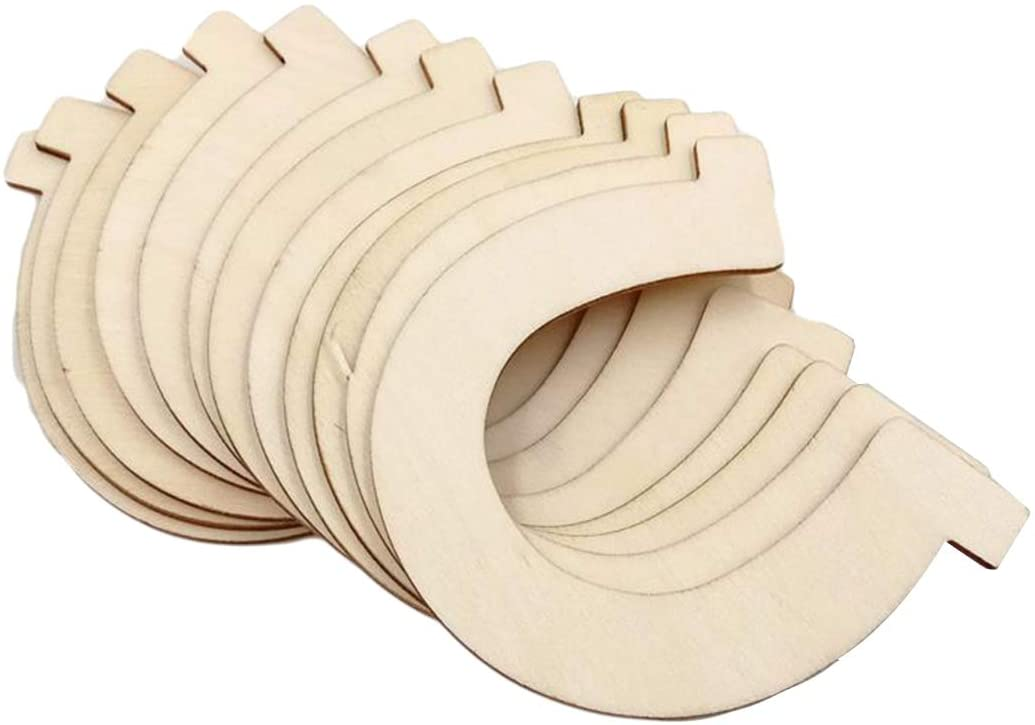 Praktisches Arbeiten
Werkzeuge/Produkte von vorgestellten Berufsfeldern herstellen 
Glasmalerei   -> weil Materialkosten, Aufwand 
Brot backen   -> weil zeitlicher Aufwand, Ofen müsste vorhanden sein
Hufeisengestaltung   -> Verknüpfung zum Text; Bedeutung Hufeisen als Glücksbringer; Umsetzung realisierbar 
Etwas mit nach Hause nehmen 
Kreativität und Spaß
Bildungsziele
41
Modulprüfung "Fachdidaktische Gestaltung des Sachunterrichts"
7. hufeisen Gestalten
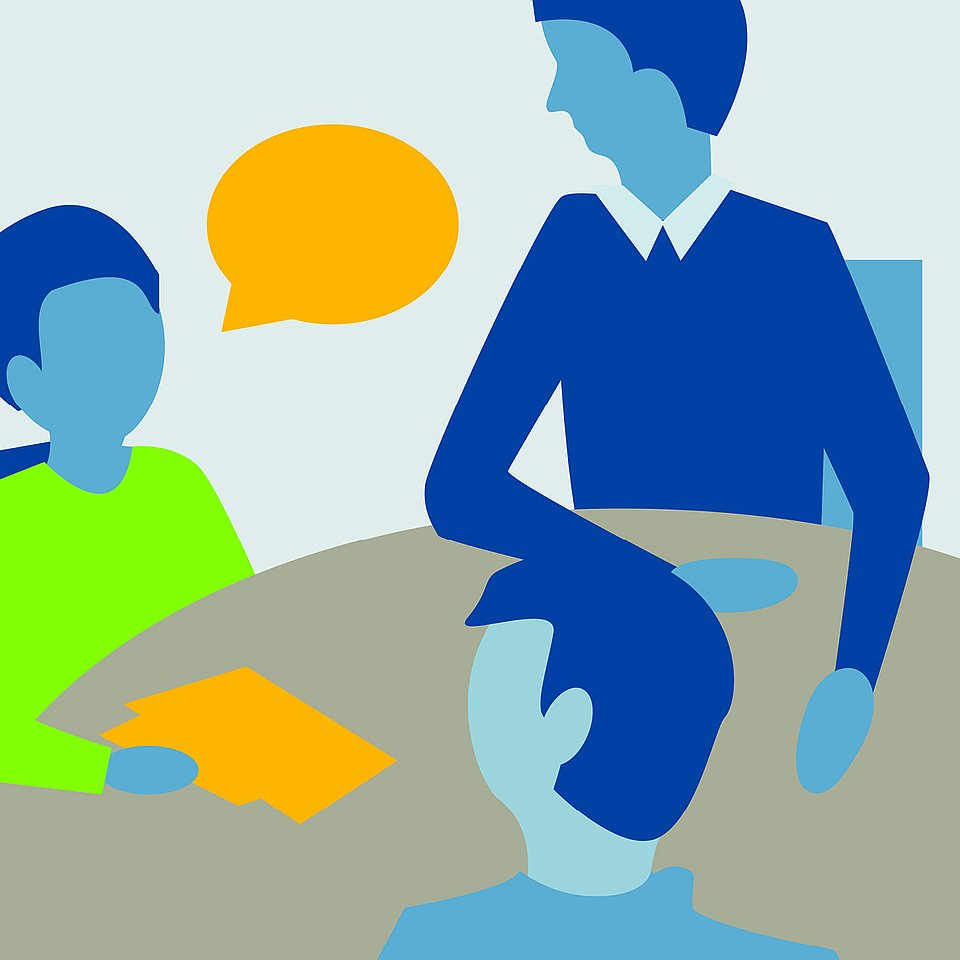 Praktisches Arbeiten
Etwas mit nach Hause nehmen 
Gesprächsanlass
Gemeinsame Evaluation und Reflektion zu Hause  
ggf. Aufkommen von neuen Fragen 
Kreativität und Spaß
Bildungsziele
42
Modulprüfung "Fachdidaktische Gestaltung des Sachunterrichts"
7. HUFEISEN GESTALTEN
Praktisches Arbeiten
Etwas mit nach Hause nehmen 
Kreativität und Spaß
Ausgleich zu Theorie
Verschiedene Interessen werden angesprochen
Bildungsziele
43
Modulprüfung "Fachdidaktische Gestaltung des Sachunterrichts"
7. HUFEISEN GESTALTEN
Praktisches Arbeiten
Etwas mit nach Hause nehmen 
Kreativität und Spaß
Bildungsziele (Überfachliche Kompetenzen) 
Die Schülerinnen und Schüler
… können kreative Ideen entfalten. 
… können sich konzentriert mit einer Sache beschäftigen.
… sind motiviert, etwas zu schaffen.
44
Modulprüfung "Fachdidaktische Gestaltung des Sachunterrichts"
7. Hufeisen gestalten
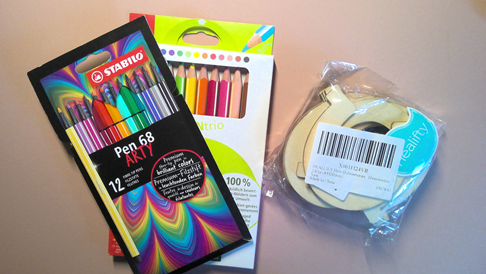 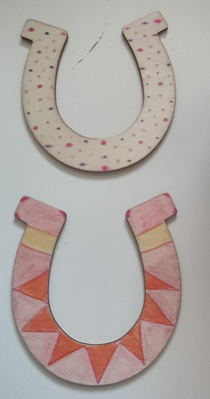 Zum Material:
24 Holzhufeisen
Bunt- und Filzstifte 
Beispielhufeisen 
Was haben wir uns dabei gedacht?
24 Stück in einer Packung (Amazon) 
Bunt- und Filzstifte können mehrfach von Klassen genutzt werden
Besorgen des Materials unkompliziert
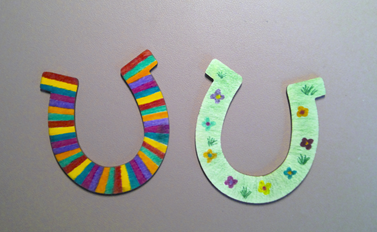 45
Modulprüfung "Fachdidaktische Gestaltung des Sachunterrichts"
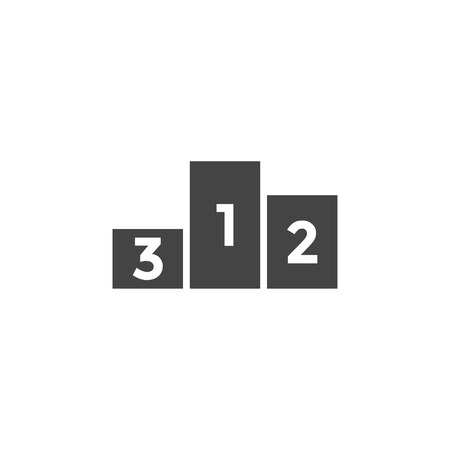 8.Siegerehrung des Quiz
46
Modulprüfung "Fachdidaktische Gestaltung des Sachunterrichts"
8. Siegerehrung
Die Schülerinnen und Schüler erhalten Urkunden für das absolvierte Quiz.


Was haben wir uns dabei gedacht? 
Etwas mit nach Hause nehmen
Bildungsziel: Die Schülerinnen und Schüler können mit eigenen Gefühlen, Erfolg und Misserfolg umgehen. 
Aufbereitung des Materials
47
Modulprüfung "Fachdidaktische Gestaltung des Sachunterrichts"
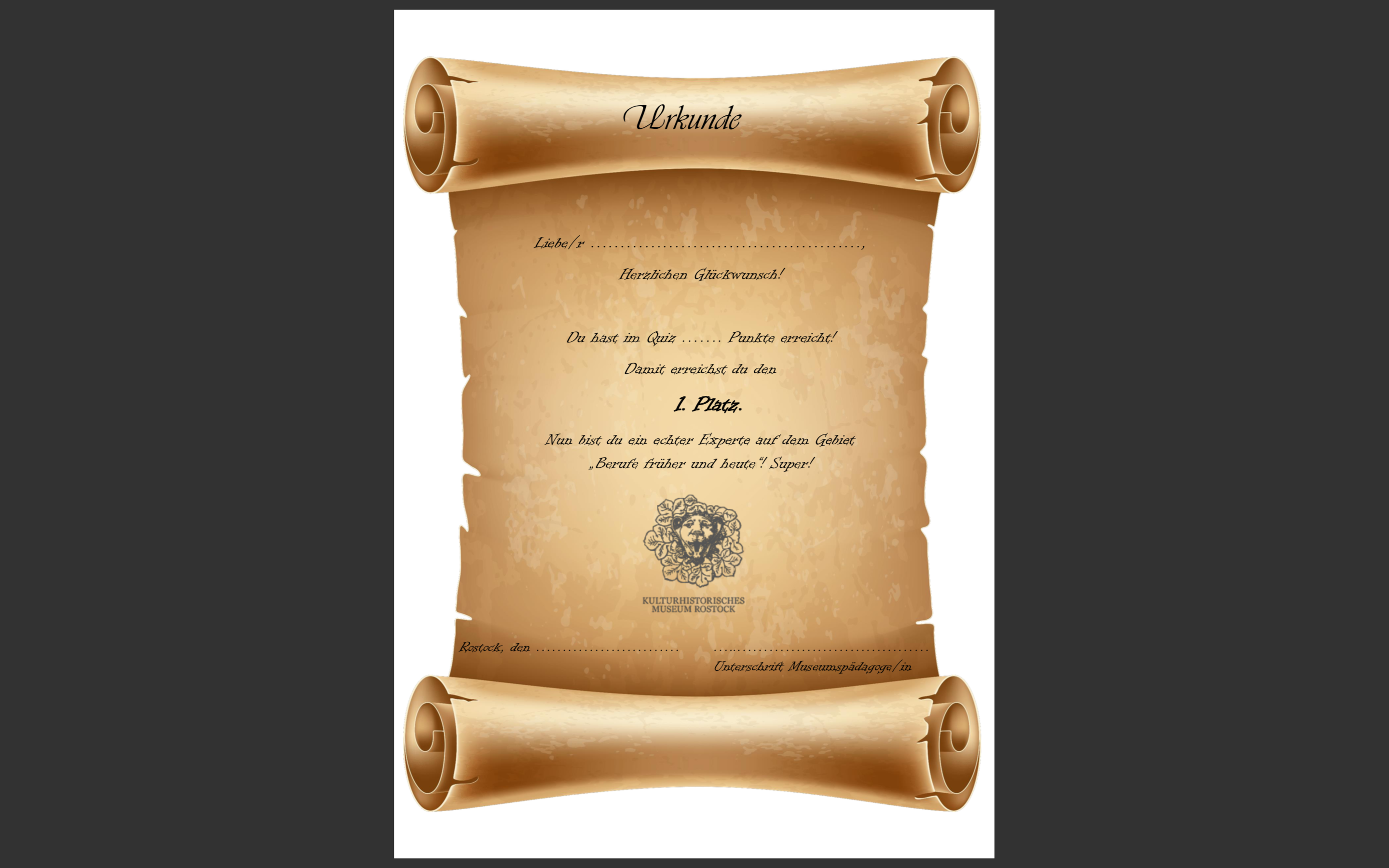 8. Siegerehrung
Aufbereitung des Materials:
- Urkunden für Platz 1
- Urkunden für Platz 2
- Urkunden für Platz 3
- Teilnahmeurkunden
Eigene Darstellung, 2022
48
Modulprüfung "Fachdidaktische Gestaltung des Sachunterrichts"
9. Zukunftsperspektive
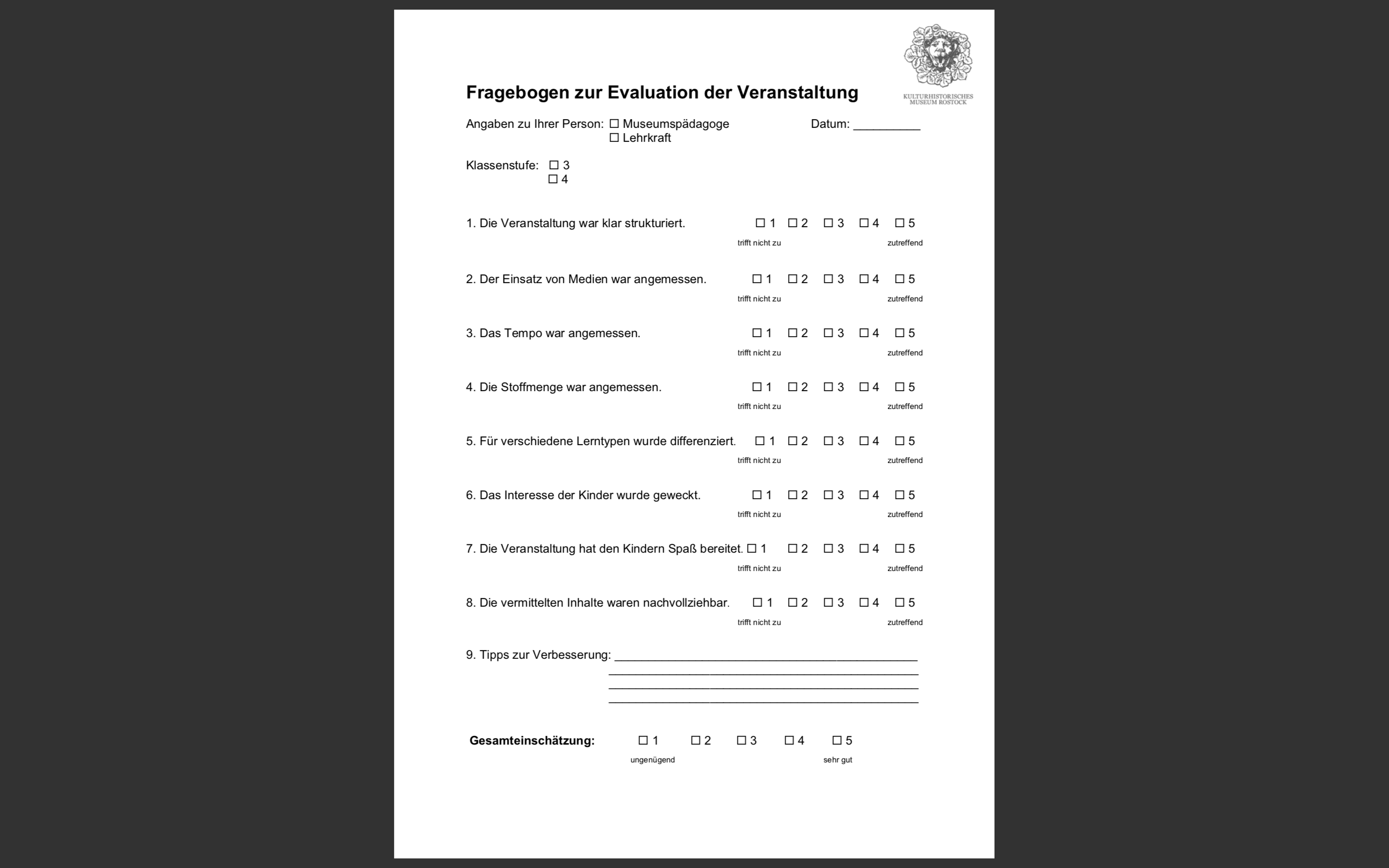 Durchführung an Testklassen wegen Corona nicht möglich
Evaluationsbogen für Lehrkräfte &  Museumspersonal
Rückmeldung für uns und unser späteres Lehrerhandeln 
Verbesserung des Projekts falls notwendig
49
Modulprüfung "Fachdidaktische Gestaltung des Sachunterrichts"
10. textQuellen
Angebote für Grundschulen: Kulturhistorisches Museum Rostock. (o. D.). kulturhistorisches-museum-rostock. Abgerufen am 23. November 2021, von http://www.kulturhistorisches-museum-rostock.de/museumspaedagogik/angebote-fuer-grundschulen.html
 Bartscher, Prof. Dr. Thomas; Nissen, ReginaSchmidt, Katrin: Berufe. https://wirtschaftslexikon.gabler.de/definition/beruf-31434#references (15.01.2022).
Gesellschaft für Didaktik des Sachunterrichts (Hrsg.) (2013). Perspektivrahmen Sachunterricht. Vollständig überarbeitete und erweiterte Ausgabe. Bad Heilbrunn: Klinkhardt
Köhnlein, W. (2012). Sachunterricht und Bildung. Bad Heilbrunn: Klinkhardt
Ministerium für Bildung, Jugend und Sport des Landes Brandenburg Senatsverwaltung für Bildung, Jugend und Sport Berlin Ministerium für Bildung, Wissenschaft und Kultur des Landes Mecklenburg-Vorpommern (Hrsg.). Rahmenplan Grundschule Sachunterricht. Zugriff am 11.01.2022, von https://www.bildungmv.de/export/sites/bildungsserver/downloads/unterricht/rahmenplaene_allgemeinbildende_schulen/AWT/rp-werkengs.p 
Ministerium für Bildung, Wissenschaft und Kultur Mecklenburg-Vorpommern (Hrsg.) (2020). Rahmenplan für die Primarstufe Grundschule Sachunterricht. Zugriff am 11.01.2022, von rahmenplan_gs_sachunterricht.indd (bildung-mv.de) 
 Palla, Rudi: Verschwundene Arbeit. Das Buch der untergegangenen Berufe. Wien 2014.
Simon, Timon: „Heimat“ im inklusiven Sachunterricht am Beispiel des Lernens in Gedenkstätten. www.widerstreit-sachunterricht.de. 21. Auflage (15.01.2022)
 Stober, Alexandra: Leder. https://www.planet-wissen.de/technik/werkstoffe/leder/index.html. (13.12.2021)
50
Modulprüfung "Fachdidaktische Gestaltung des Sachunterrichts"
10. bildQuellen
Vermerk: alle Bilder der Kelche stammen aus dem Kulturhistorischen Museum und wurden uns von Fr. K. Rudl-Wiechmann zur Verfügung gestellt 
https://austria-forum.org/af/Heimatlexikon/Lederer
https://berufe-dieser-welt.de/hutmacher/
https://berufe-dieser-welt.de/die-boettcher/
https://de.wikipedia.org/wiki/Nagelschmied
https://fernunterricht.schuleneuenhof.ch/os/hoerverstehen-schriftlich/
https://svgsilh.com/de/image/481824.html
https://www.alamy.de/symbol-fur-quiz-vektor-kreative-zeichen-aus-bildung-icons-sammlung-gefulltes-flaches-quiz-symbol-fur-computer-und-handy-image263953350.html
51
Modulprüfung "Fachdidaktische Gestaltung des Sachunterrichts"